Musculoskeletal Infection
Eastern Radiological Society 2017
Russell Chapin
Medical University of South Carolina
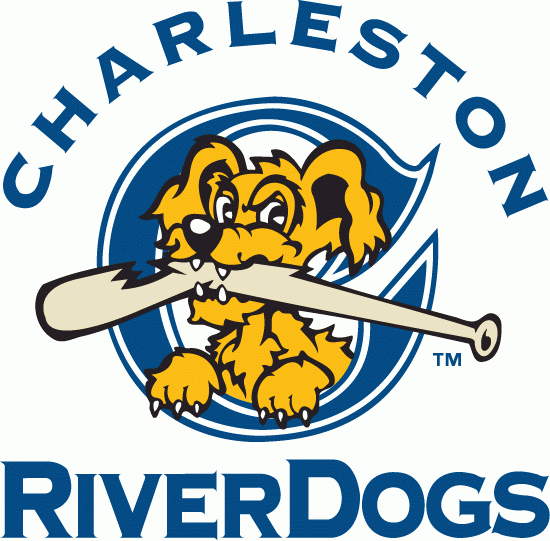 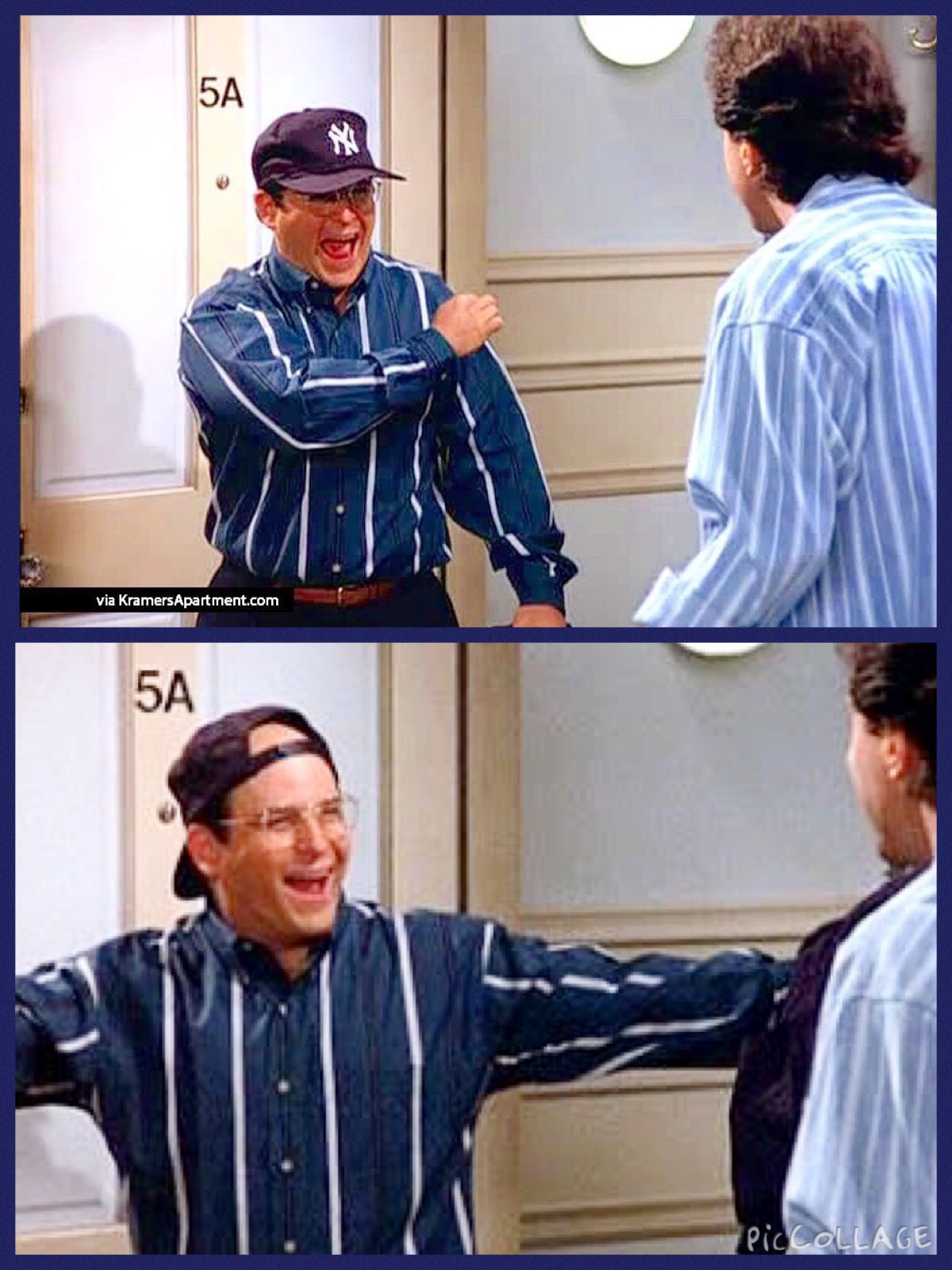 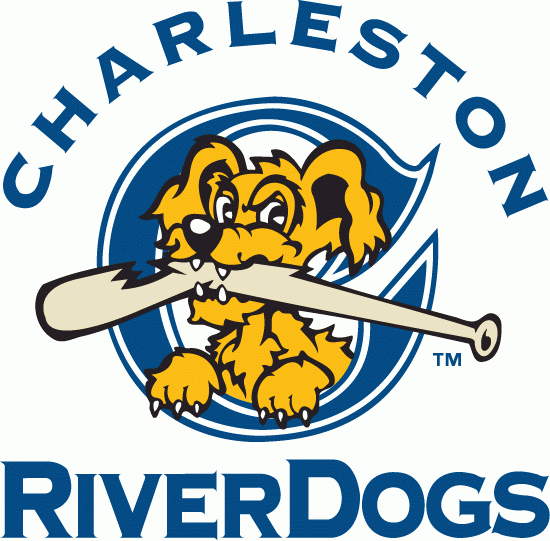 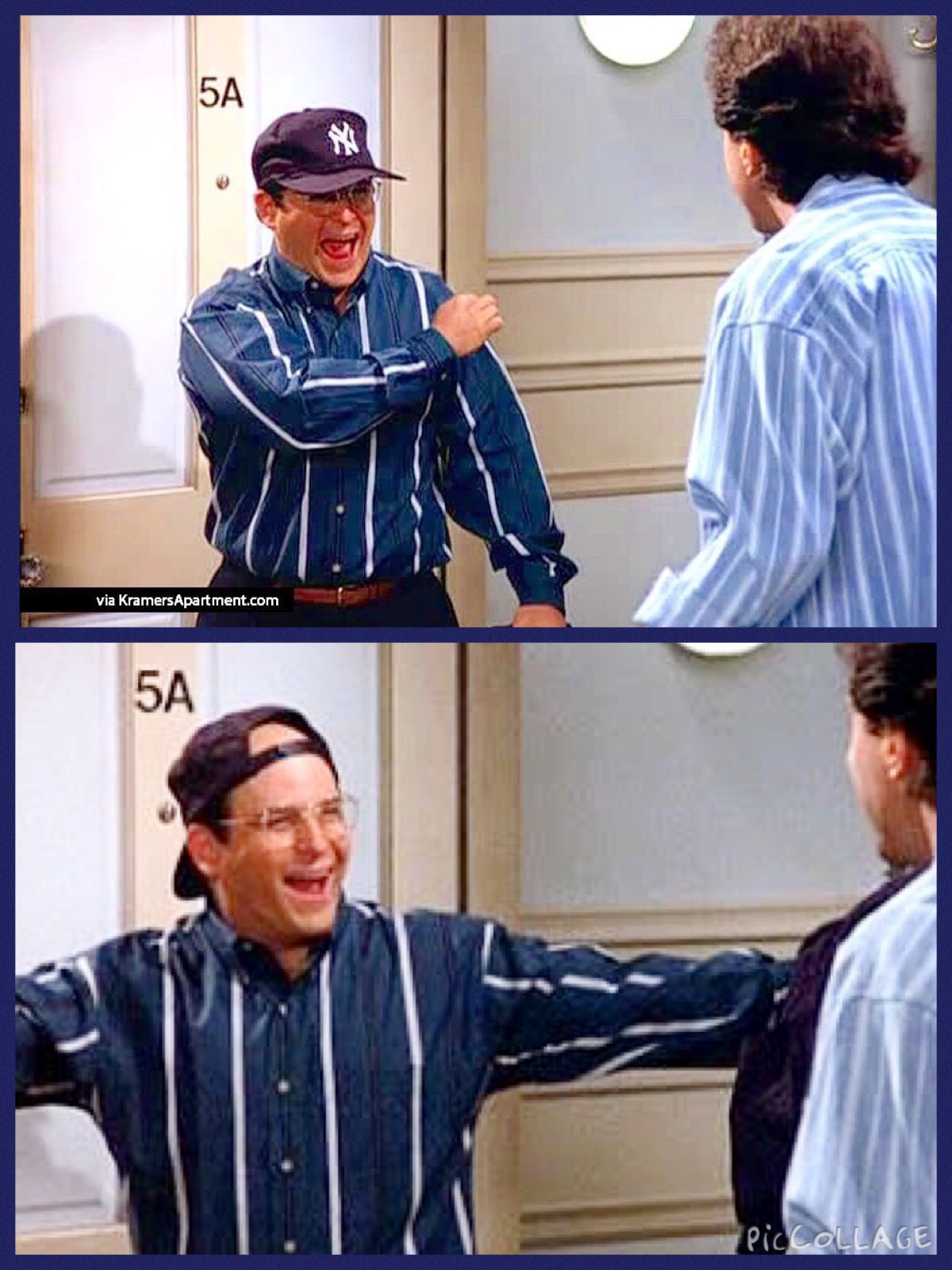 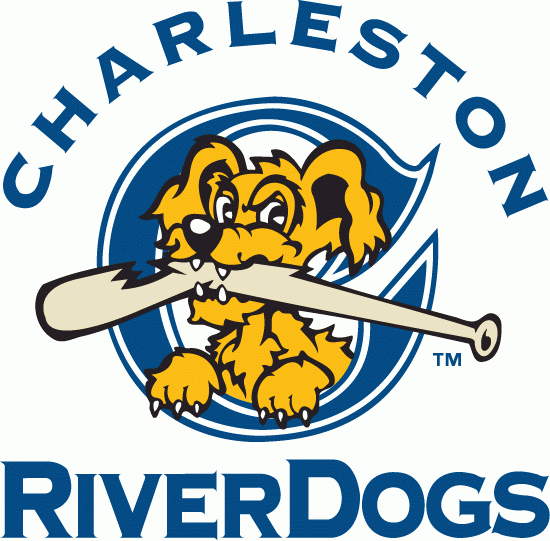 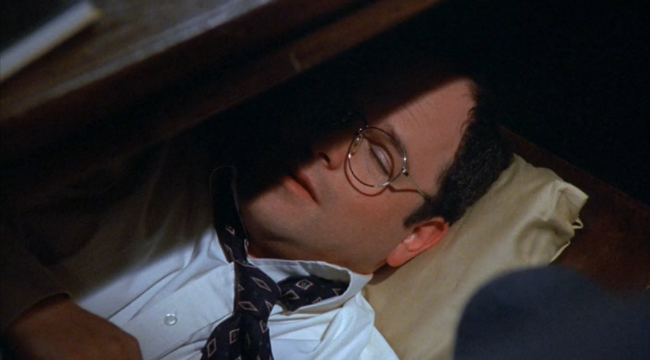 Outline
Bone, joint, and soft tissue infection
Acute vs Subacute or Chronic bone infection
Permeative changes, Brodie’s abscess, sequestrum
Septic vs direct inoculation
Diabetic foot
Necrotizing fasciitis
Joint infection 
Imaging arthroplasties
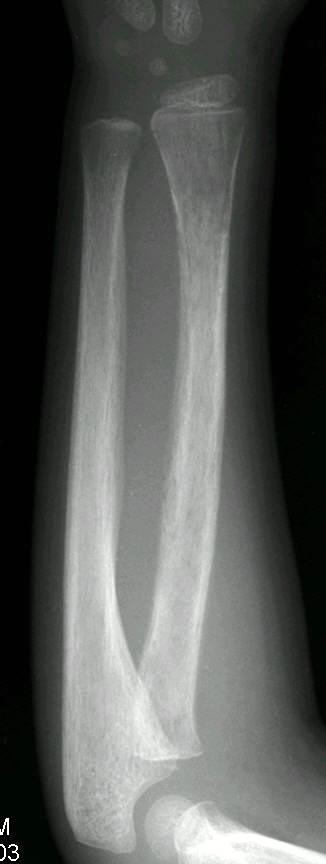 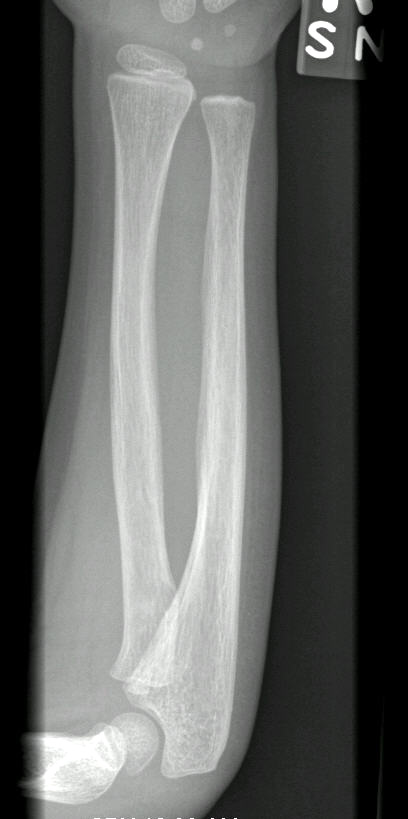 3 yo w/ pain & fever
10 days prior
Acute osteomyelitis radiograph
7-10 days to become apparent
30% bone loss
Permeative osteopenia, cortical irregularity, and periostitis
Metaphyseal < 18yo
Staph aureus is most common
Salmonella in sickle cell
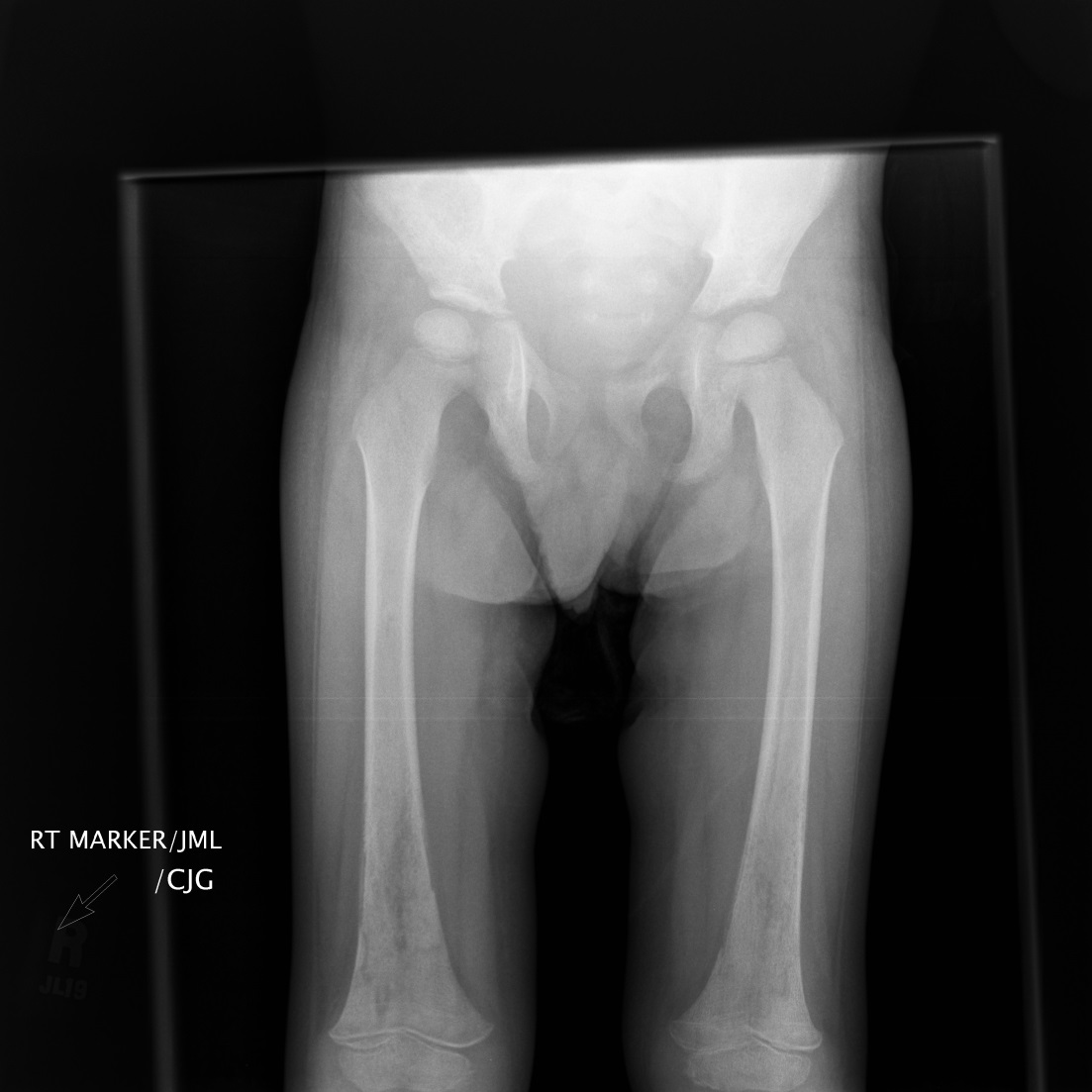 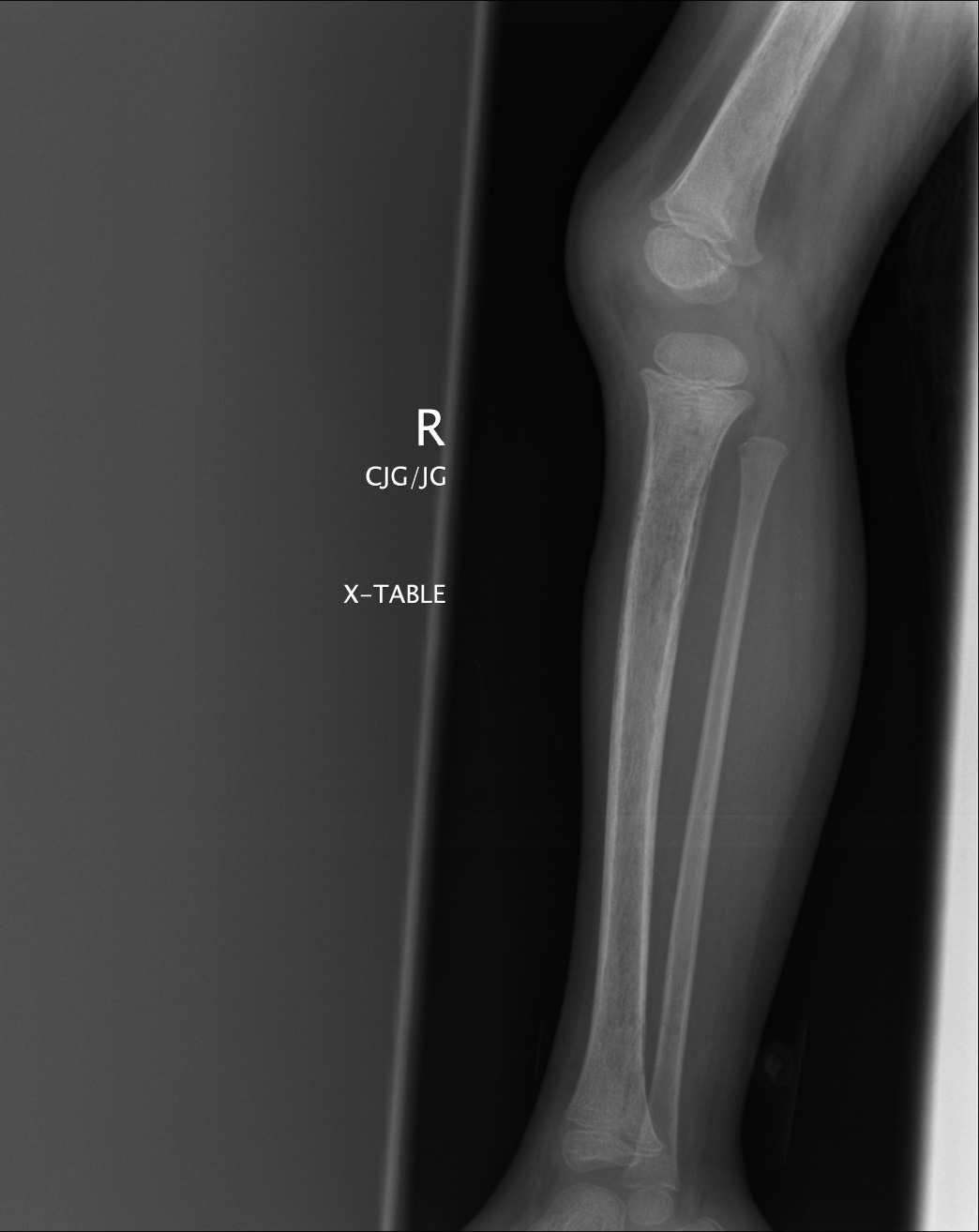 Polyostotic lucent lesion DDX – “FEEHMI”
Fibrous Dysplasia
LCH/EG
Enchondromas 
Brown tumors (Hyperparathyroidism)
Lymphangiomas/Hemangiomas
Mets
Infection

NOF’s	
Jaffe-Campanecci or
Neurofibromatosis
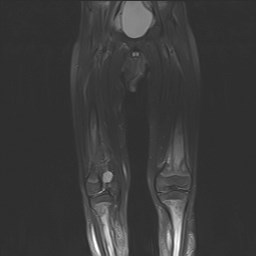 MRI of septic osteomyelitis
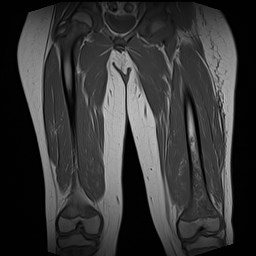 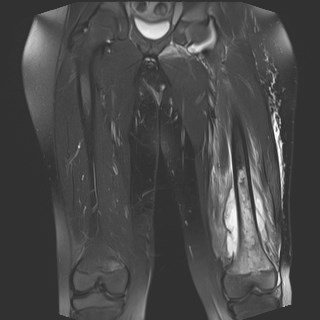 Permeative edema, soft tissue changes, subperiosteal collection
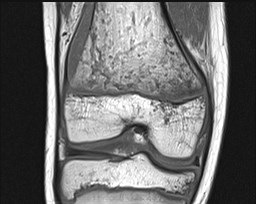 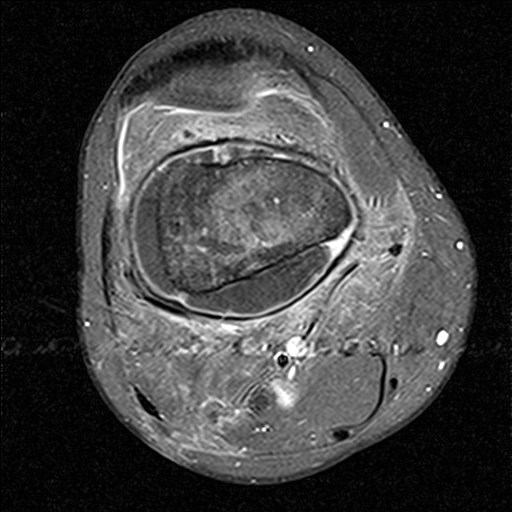 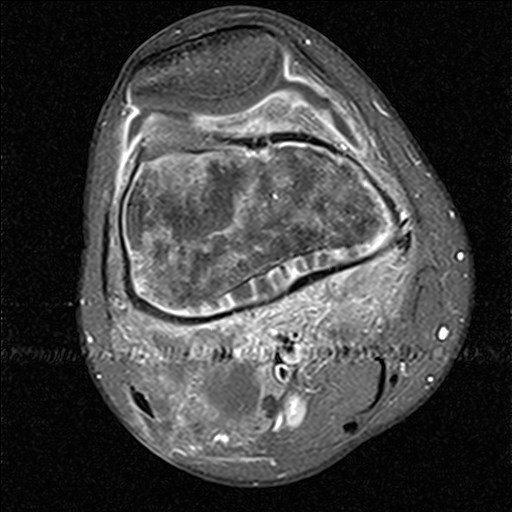 July
August
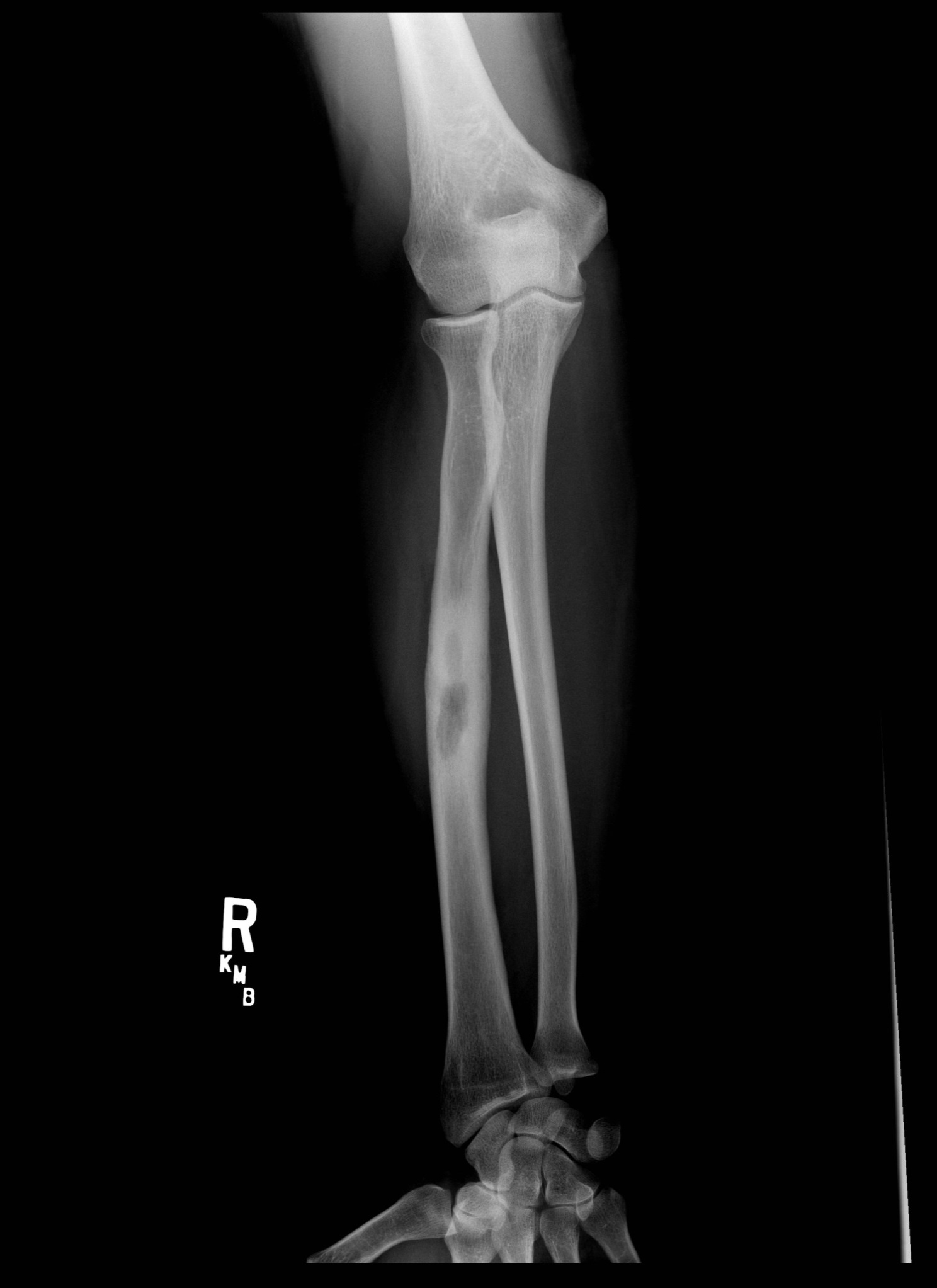 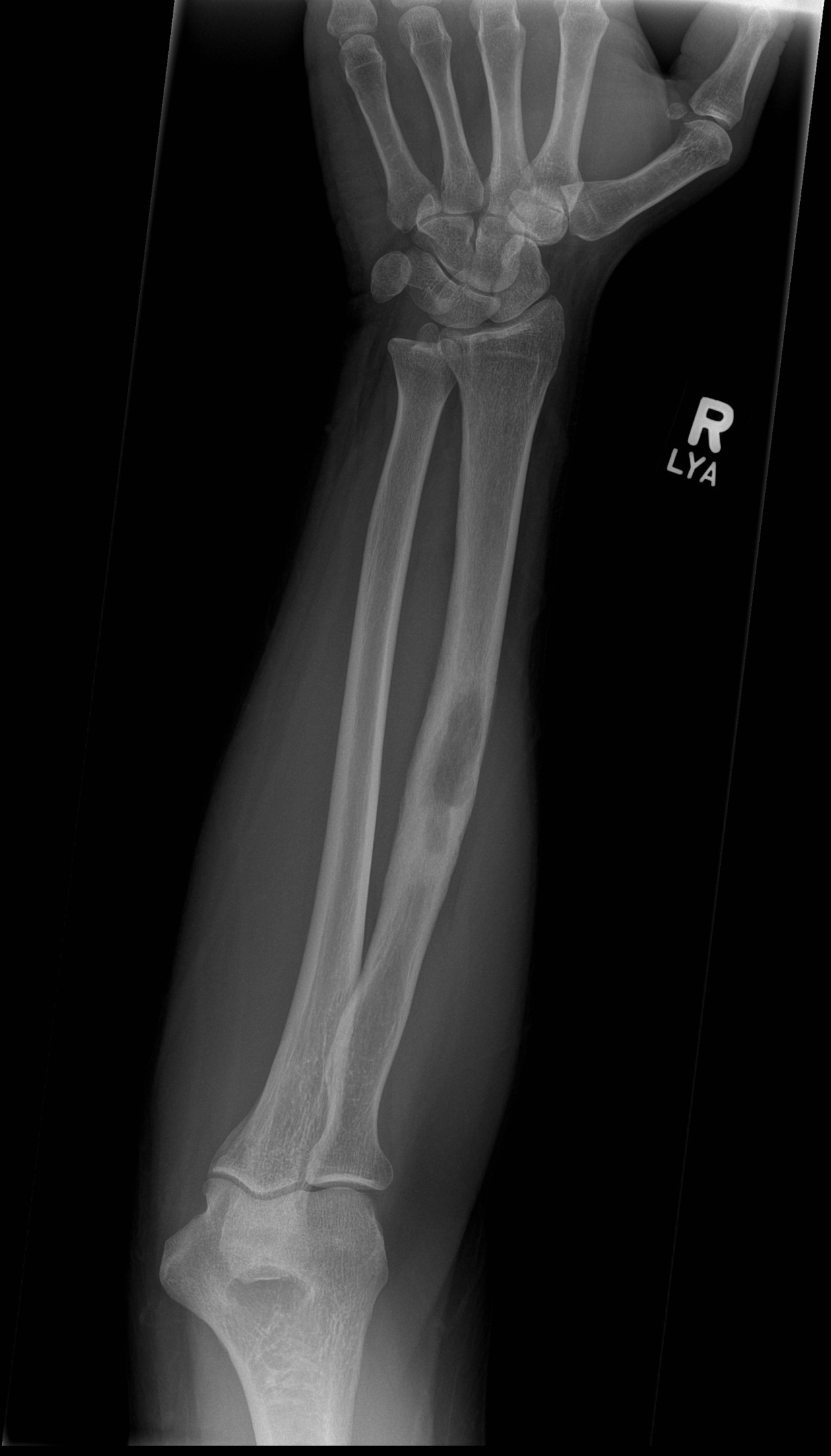 30 yo male MRSA
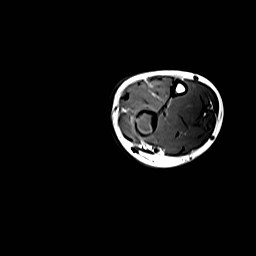 T1 penumbra sign
Relatively bright t1 signal
Granulation tissue
Subacute infection = Brodie’s abscess
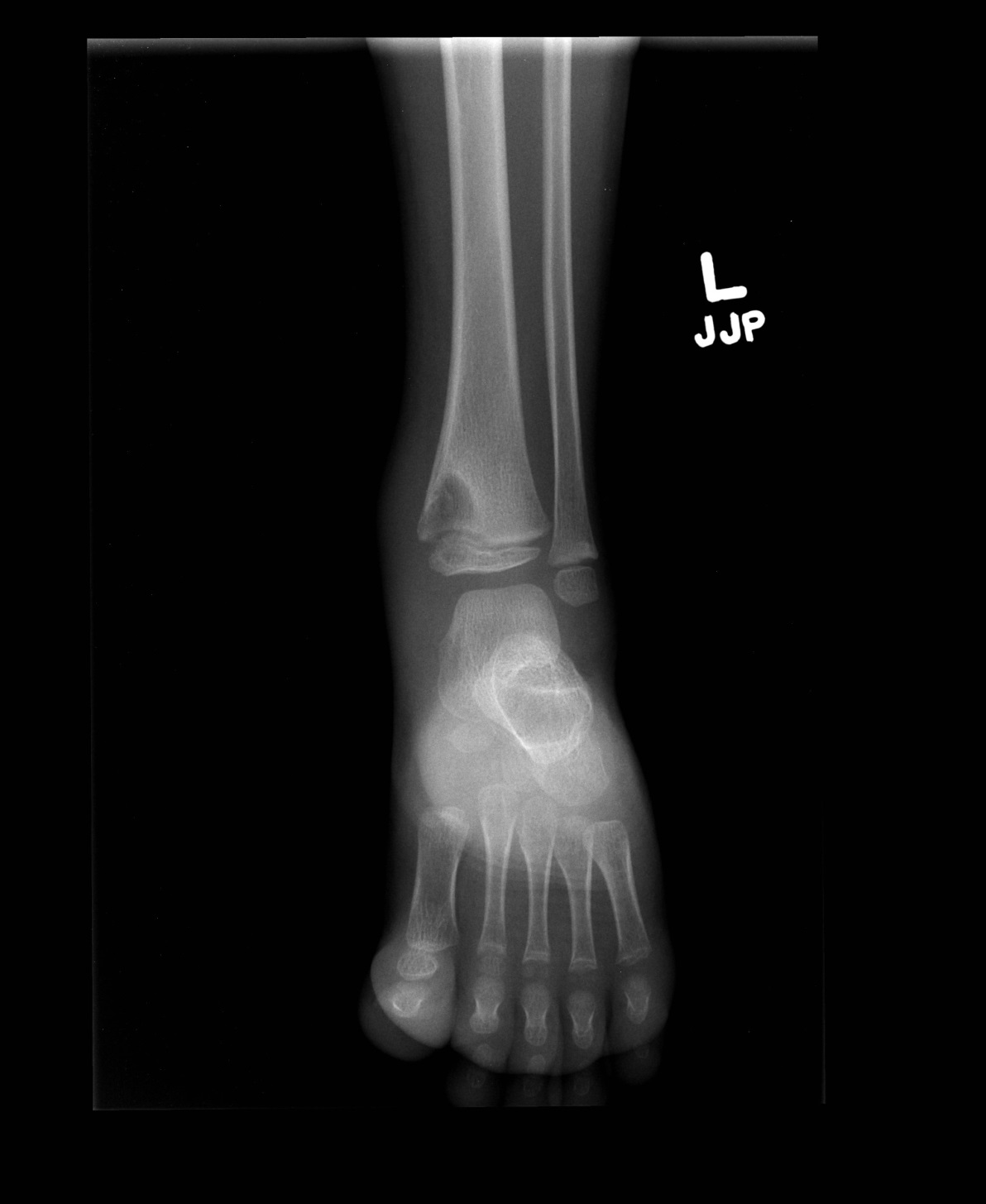 Blood Supply
Infant
Child
Adult
Modified from: Resnick D, Bone and Joint Imaging, 1989
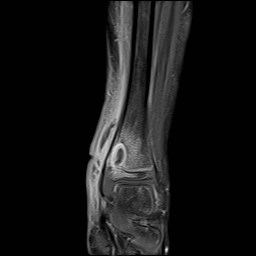 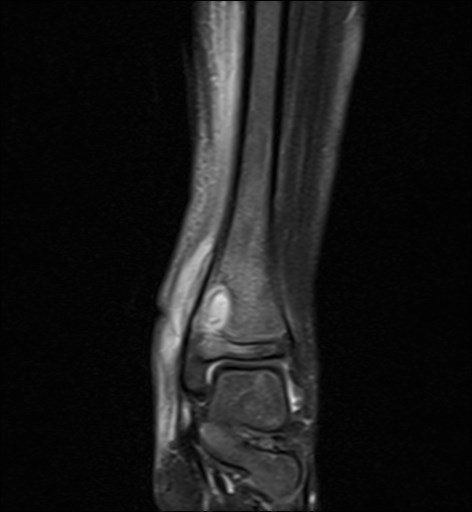 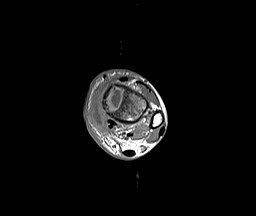 Special Terms
Sequestrum
Sequestered nonviable (dead) bone
Medullary and/or Cortical
Small or large
Involucrum
Enveloping periosteal new bone 
Cloaca
Path
From metaphysis..to cortex..to periosteum..to ST
Extraperiosteal channel for expulsion from skin
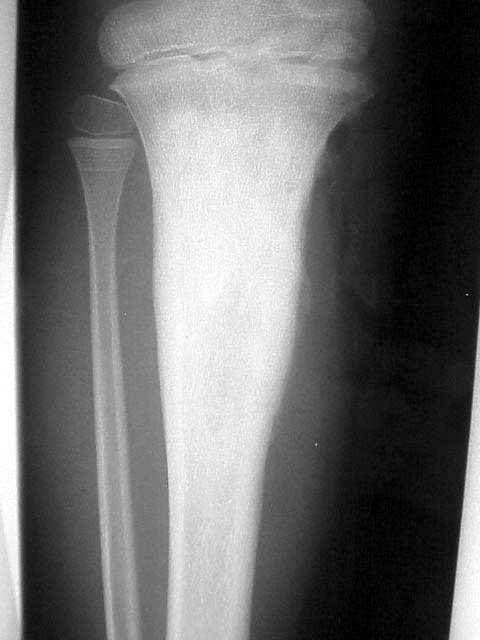 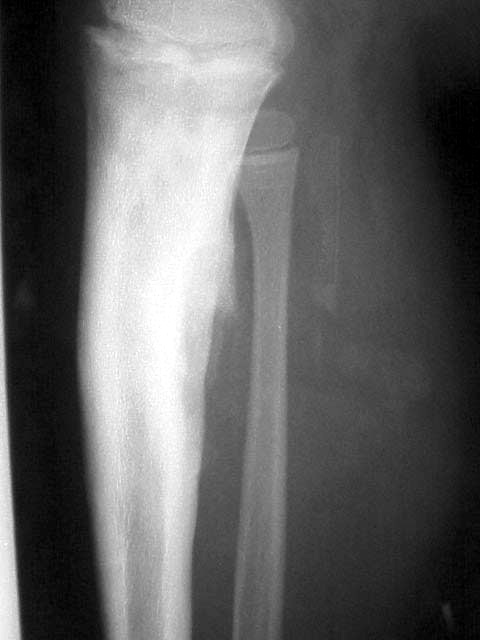 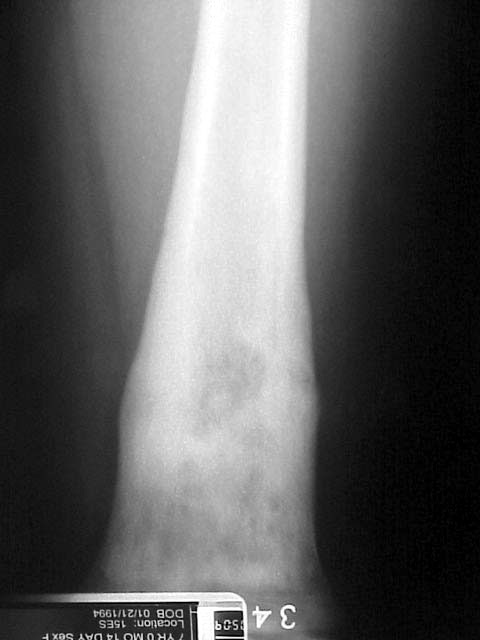 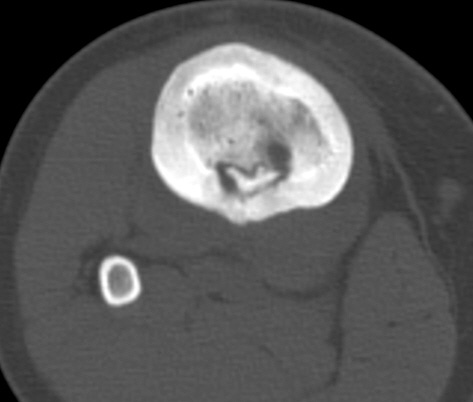 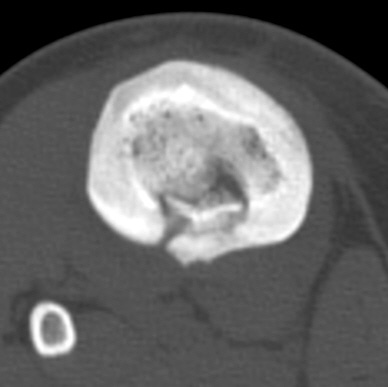 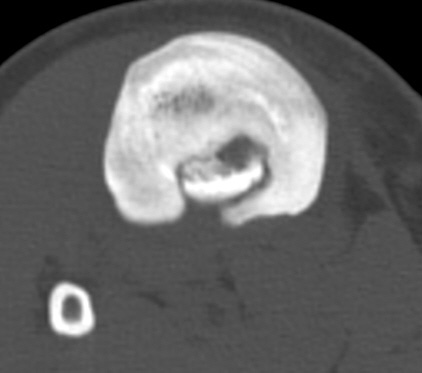 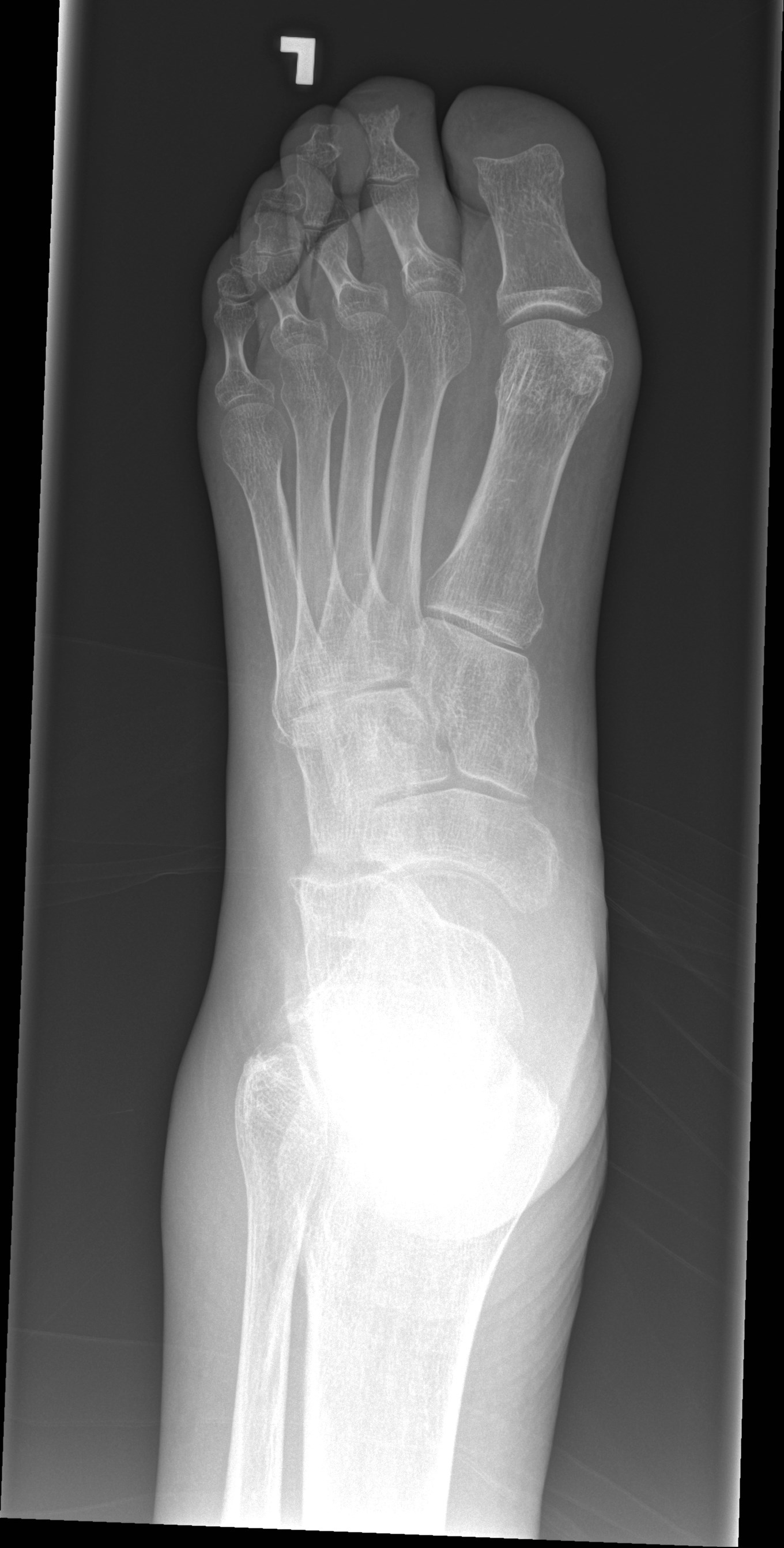 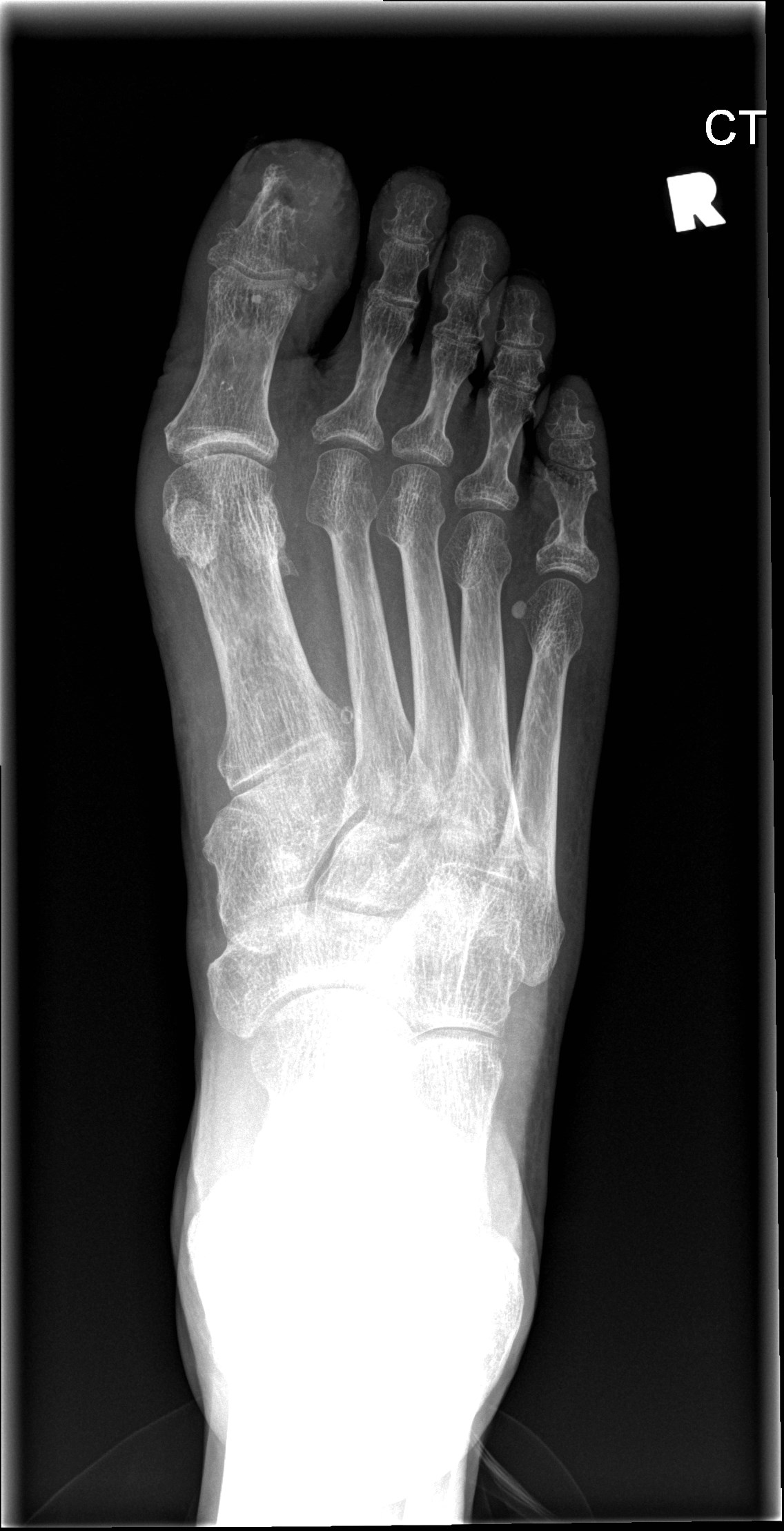 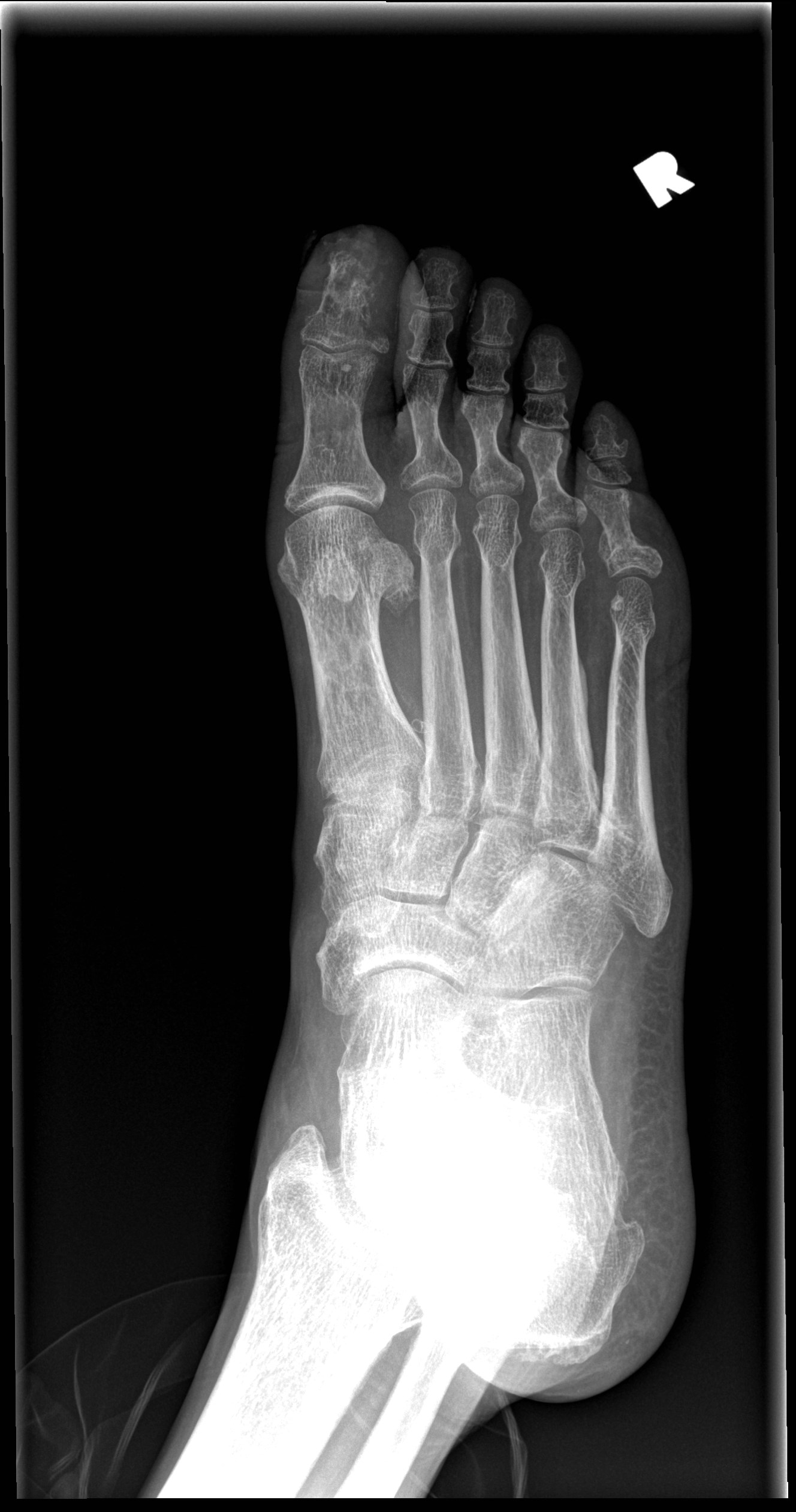 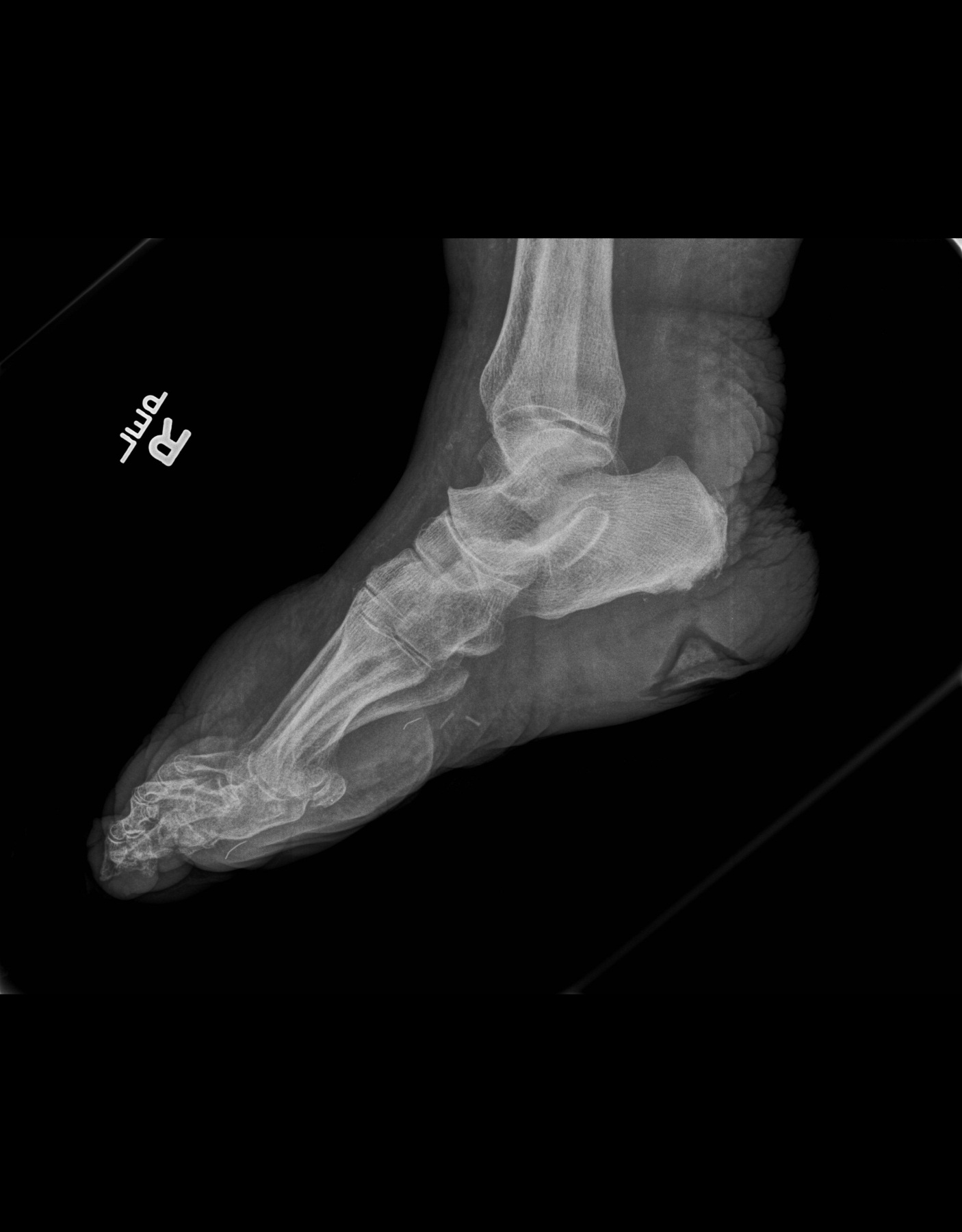 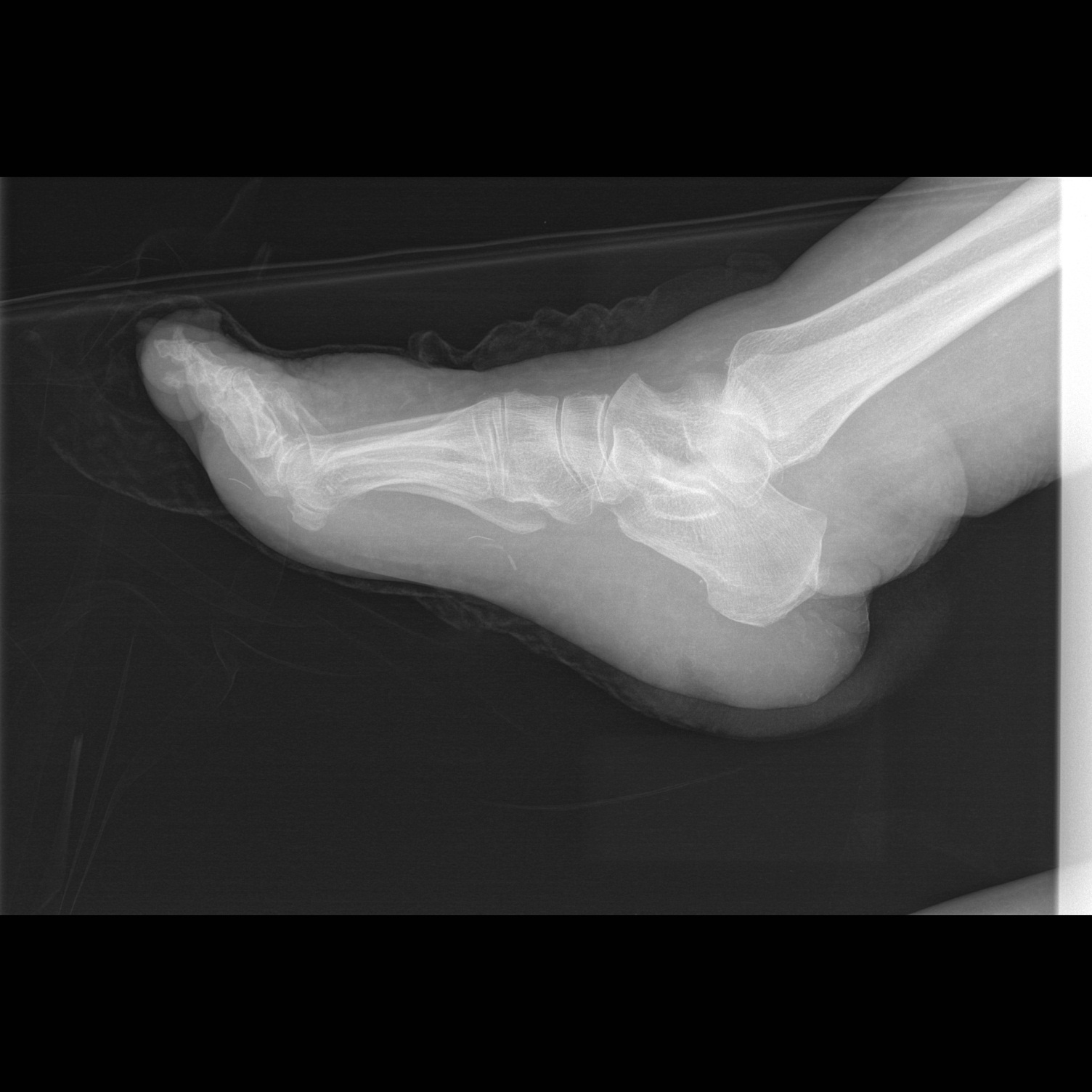 3 rules of Radiology
God Loves symmetry
God hates a straight line
The best film is an old film

Stephen I. Schabel
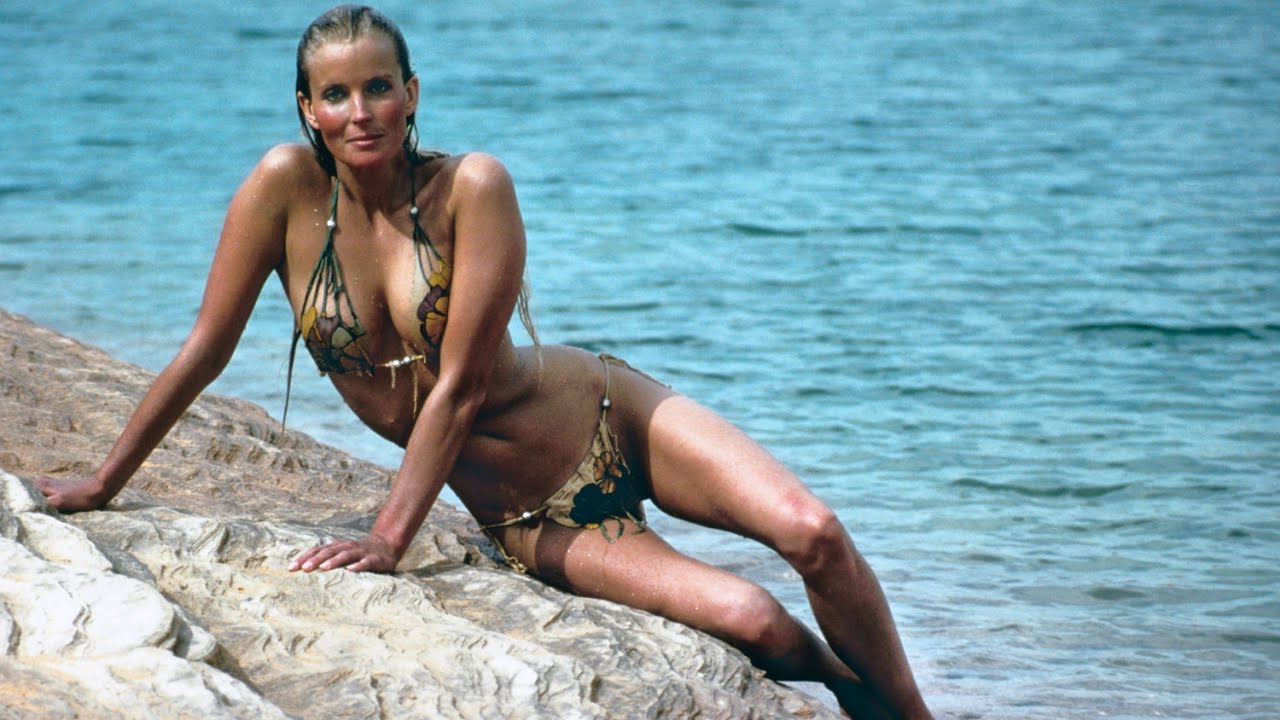 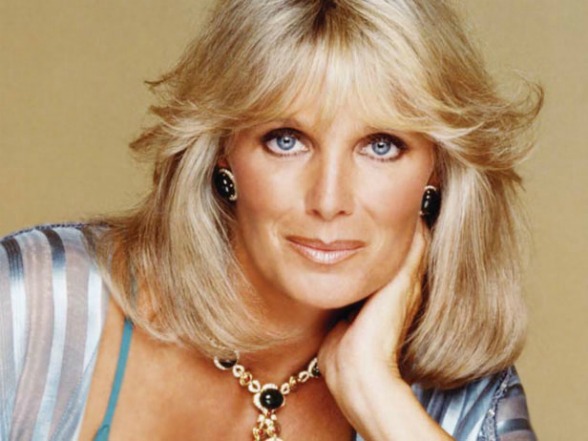 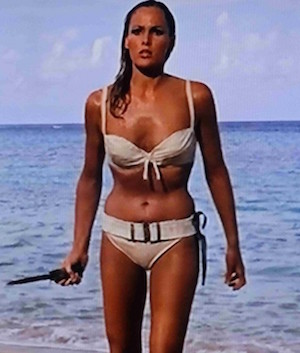 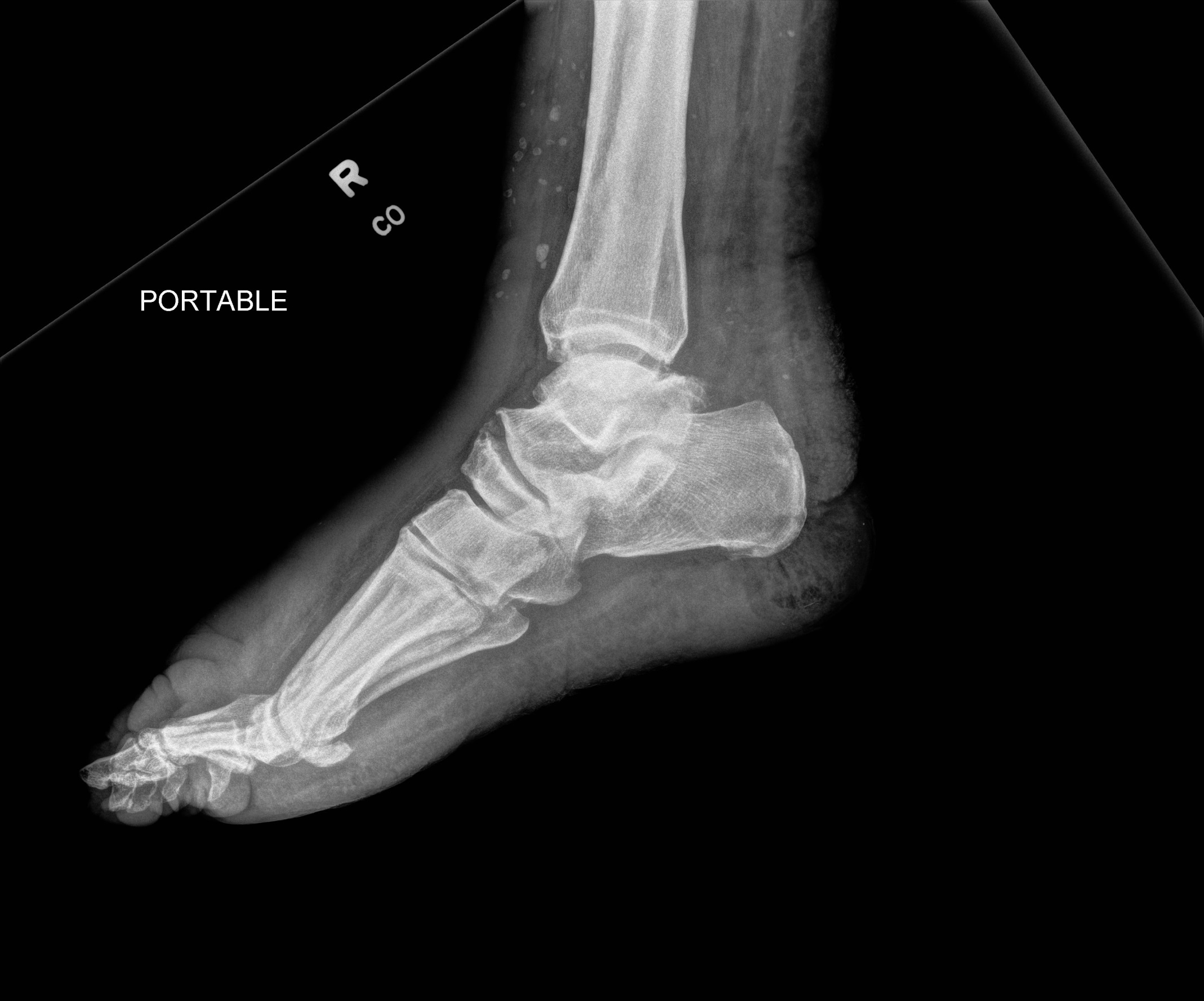 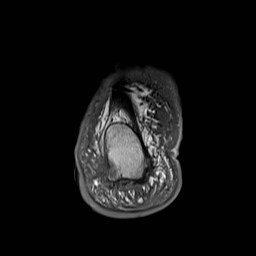 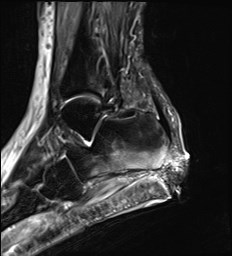 MRI of Pedal Osteomyelitis
Underlies ulcer
Usually at characteristic location
Confluent low T1 signal
Osteitis vs osteomyelitis
Medical vs Surgical treatment
Soft tissue debridement with ABX for “early osteo”
ABX for acute septic osteo
Location, Location, Location
Pedal Osteomyelitis
Tips of toes
1st and 5th MTP joints
Calcaneus
Base of 5th metatarsal
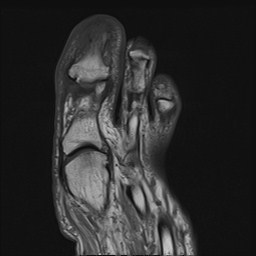 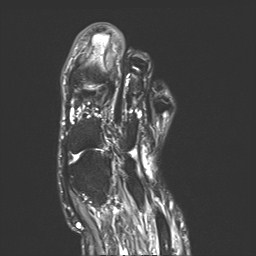 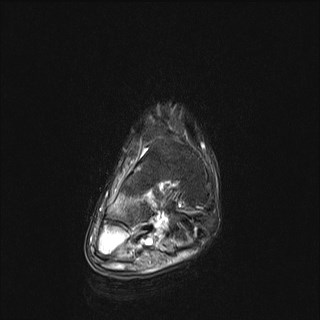 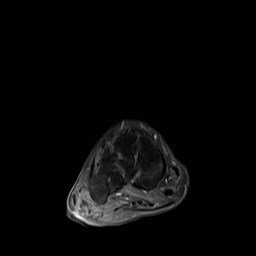 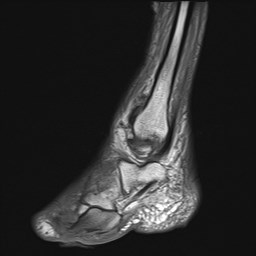 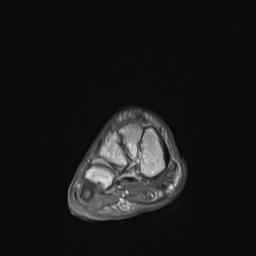 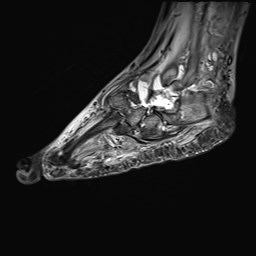 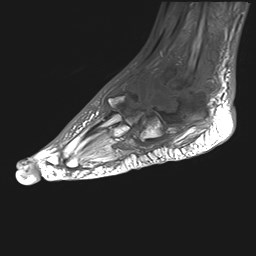 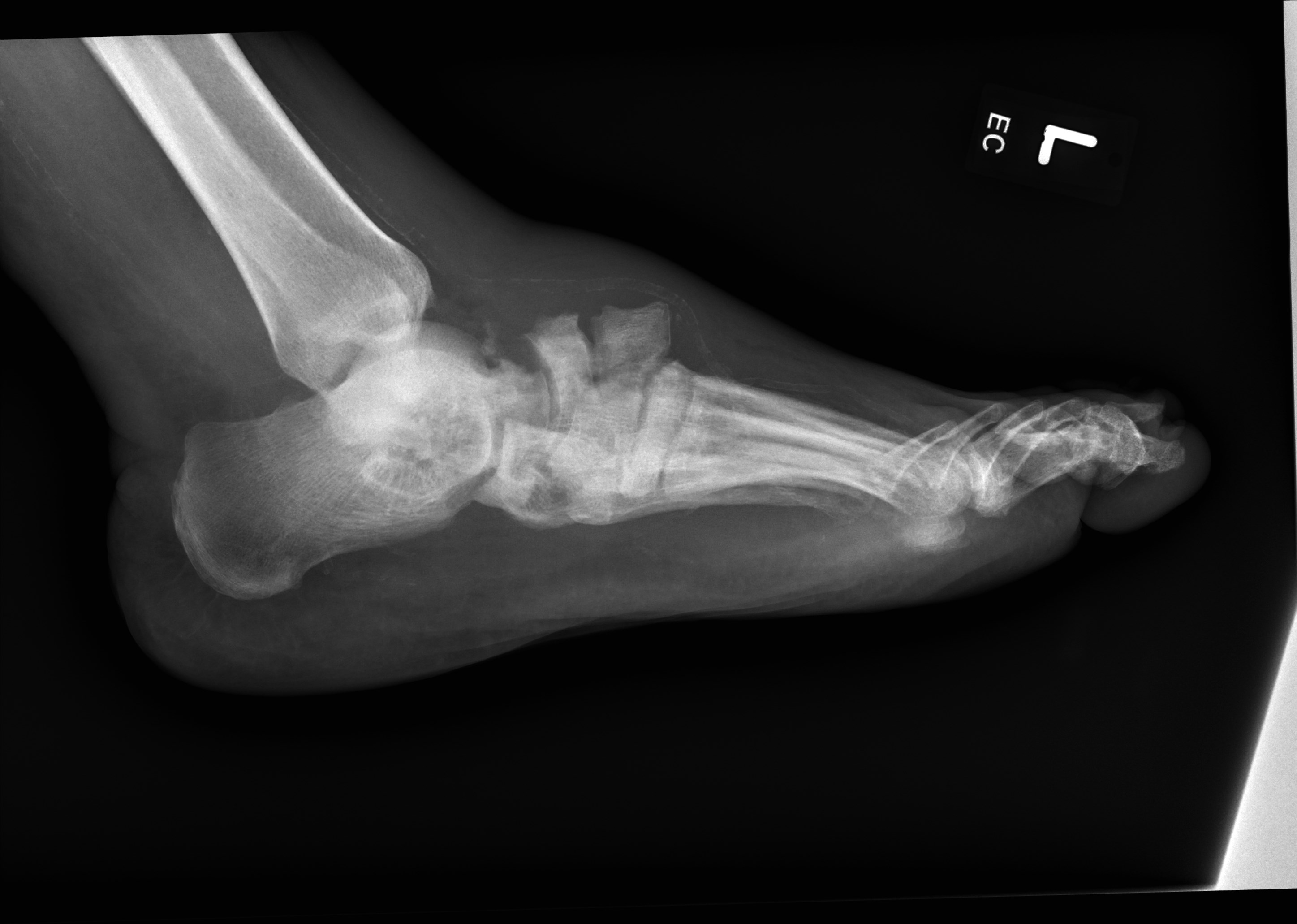 Neuropathic changes versus Osteo
MRI still preferred over Nuclear Medicine
IV contrast helps
Osteo almost exclusively due to spread from adjacent ulcer
Neuropathic joint shows bone fragmentation
Ghost sign whereby bone “reappears” between T1 images and post contrast images suggests osteo
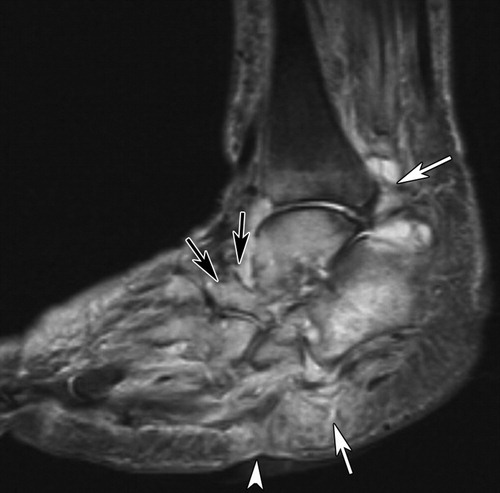 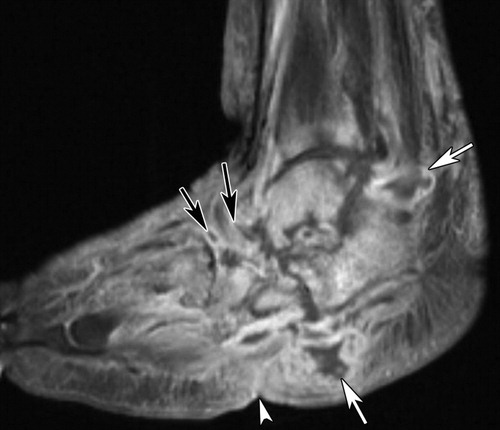 Donovan and Schweitzer Radiographics 2010
Ghost Sign – Should be Osteo
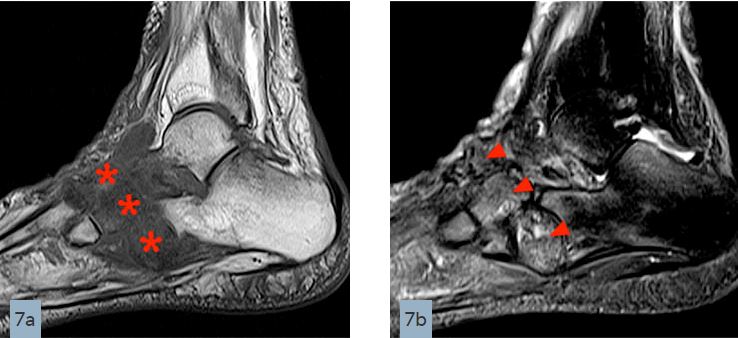 Radsource MRI Clinics
Soft Tissue Infection
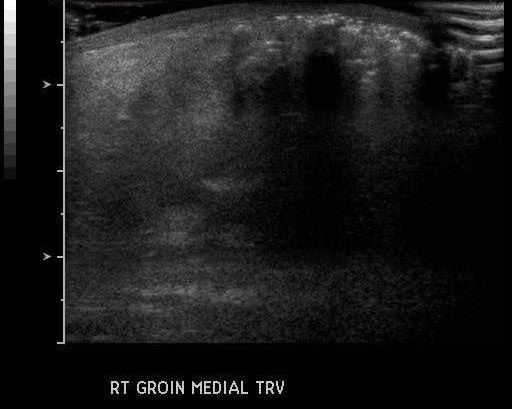 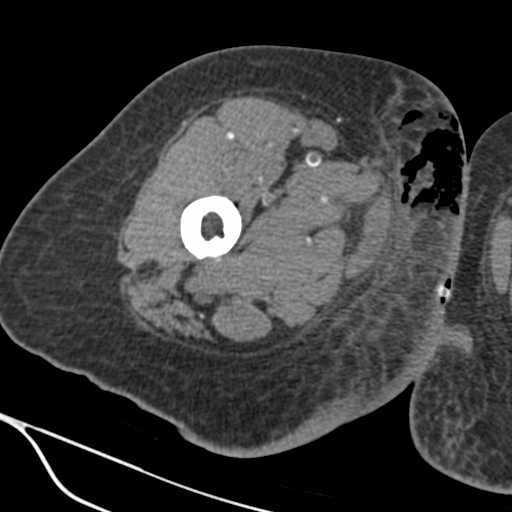 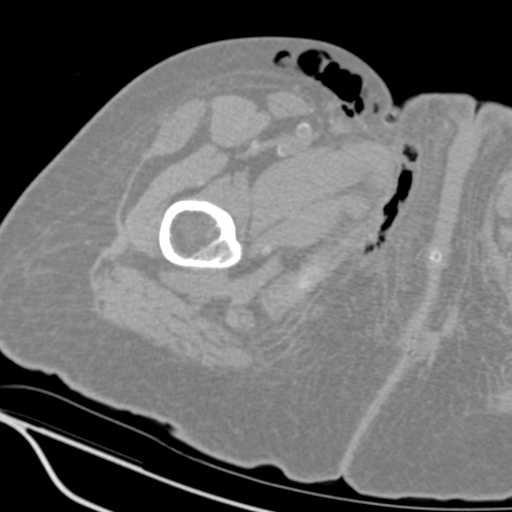 Necrotizing Fasciitis
Surgical emergency – Imaging should not delay surgery
20% mortality
Extremities, perineum, trunk
Polymicrobial – Group A Strep, Clostridium, Gram negatives
Clinical: 
Diabetes/Obesity/Renal disease/Immunosuppresion
WBC INCR, Hg DECR, Acidosis, Renal failure

Soft tissue gas in 55%, [Estimated SN of MRI 70-80%]
May or may not involve deep tissue, yet this is most helpful imaging feature 
May or may not enhance
Largest case series 10 pts
Uwash – “I have seen 2 cases in 5 years and am asked to evaluate for twice a month”
Necrotizing Fasciitis Kim Radiology 2012
High T2 signal is more common, but low T2 signal (eg gas) is more discriminatory
Deep fascia involvement that is extensive and not just continuous with superficial fascia
3 or more compartments
Fascial involvement > 3mm
Enhancement with nonenhancing areas
Muscle involvement is circumferential rather than patchy (patchy points to another diagnosis)
Abscess or myonecrosis: Unlikely to be NecFasc
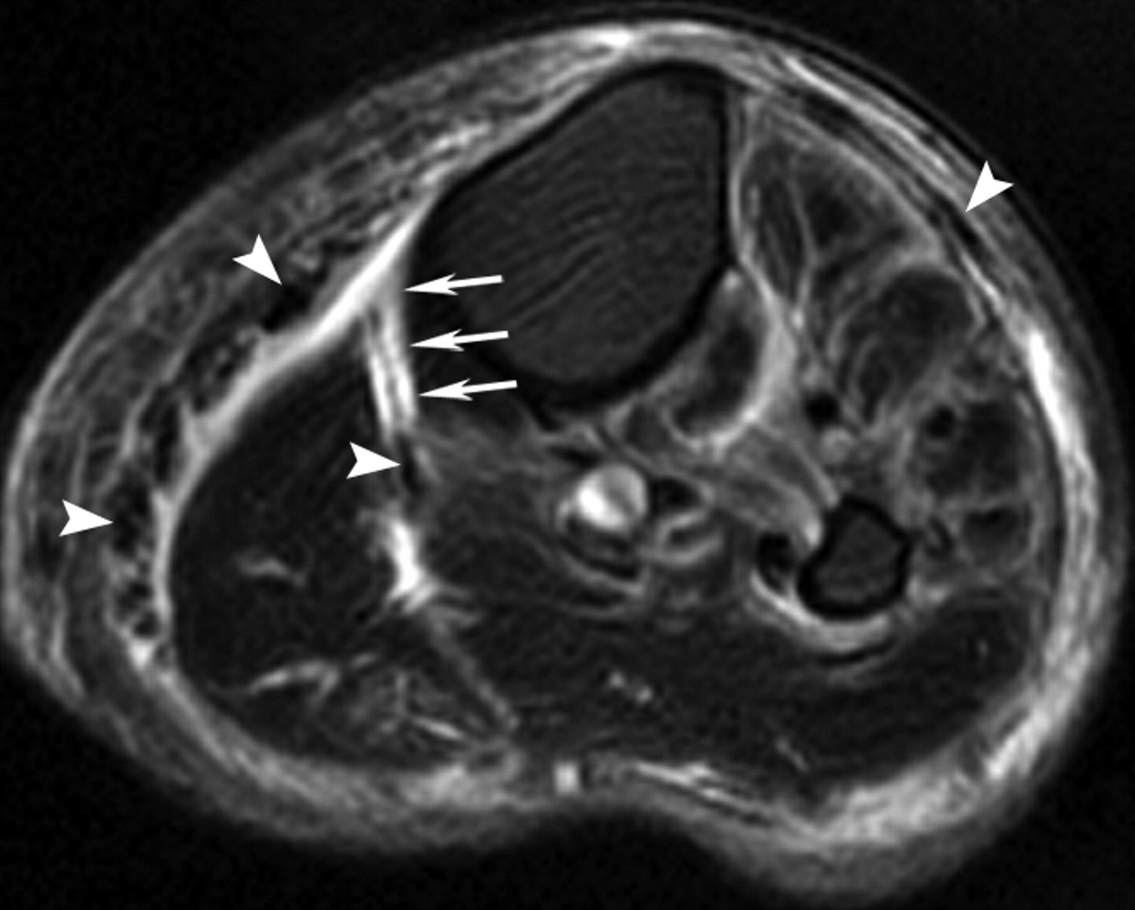 4 compartments of leg
Deep fascial involvement
> 3mm thick
Low signal T2 areas (gas)
Nonenhancing areas
Necrotizing Fasciitis!
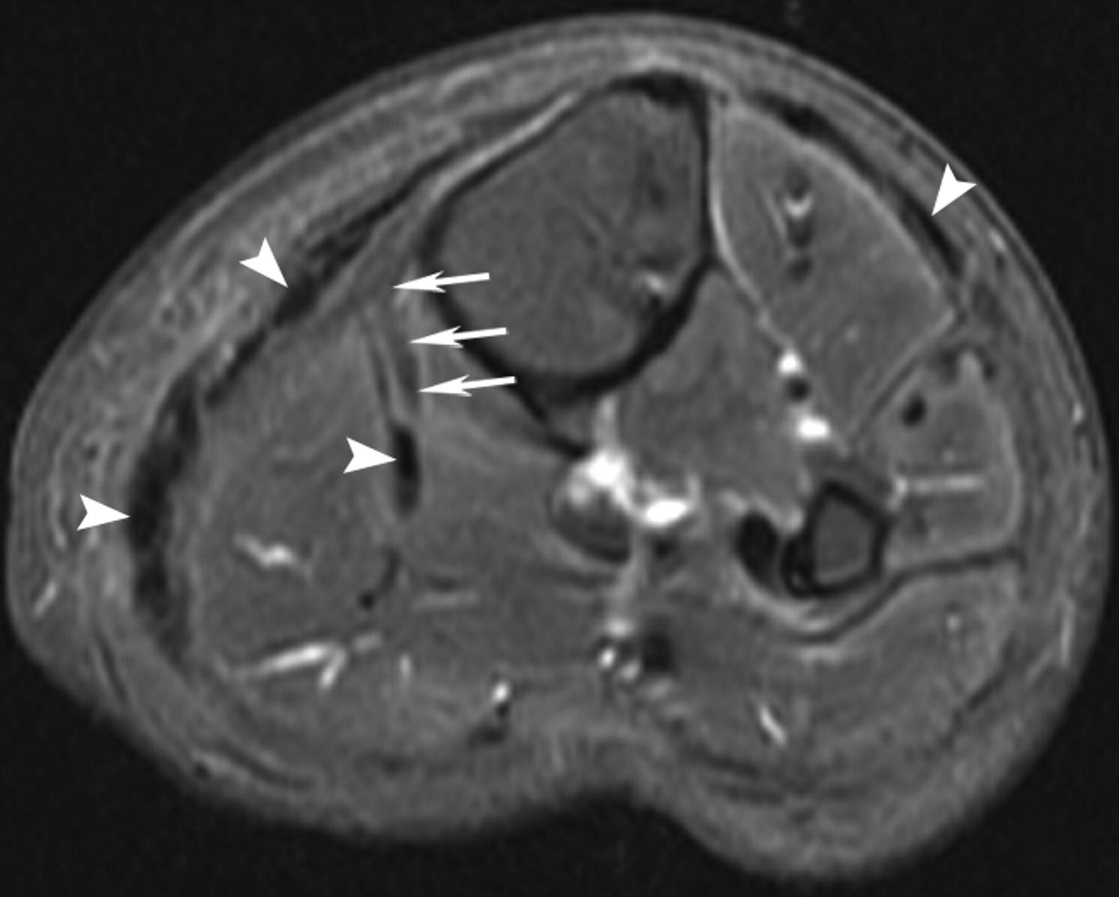 Kim K et al. Radiology 2011;259(3):816-824
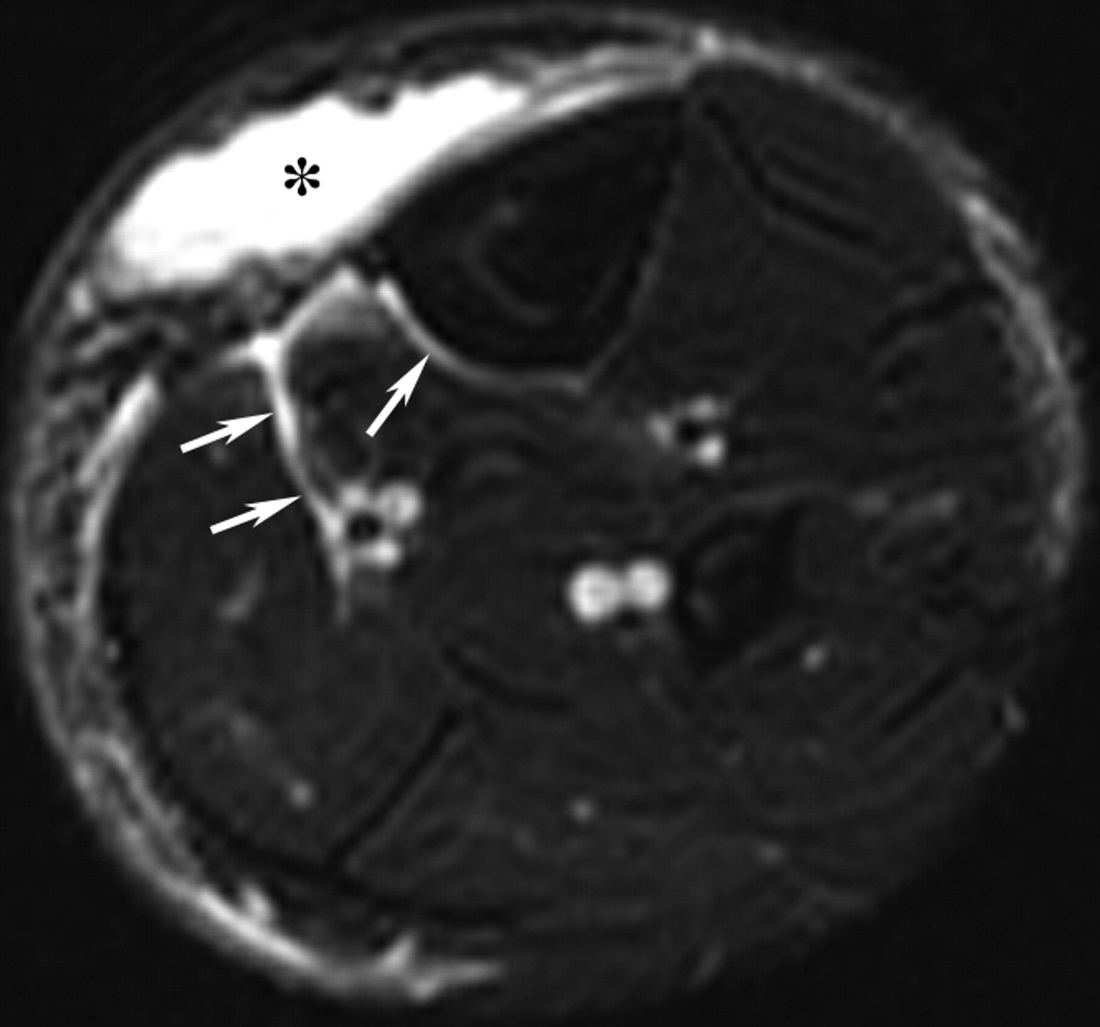 1-2 compartments of leg
Deep fascial involvement only continuous with superficial area
< 3mm thick
All enhancing
Abscess pointing to other diagnosis
NOT Necrotizing Fasciitis
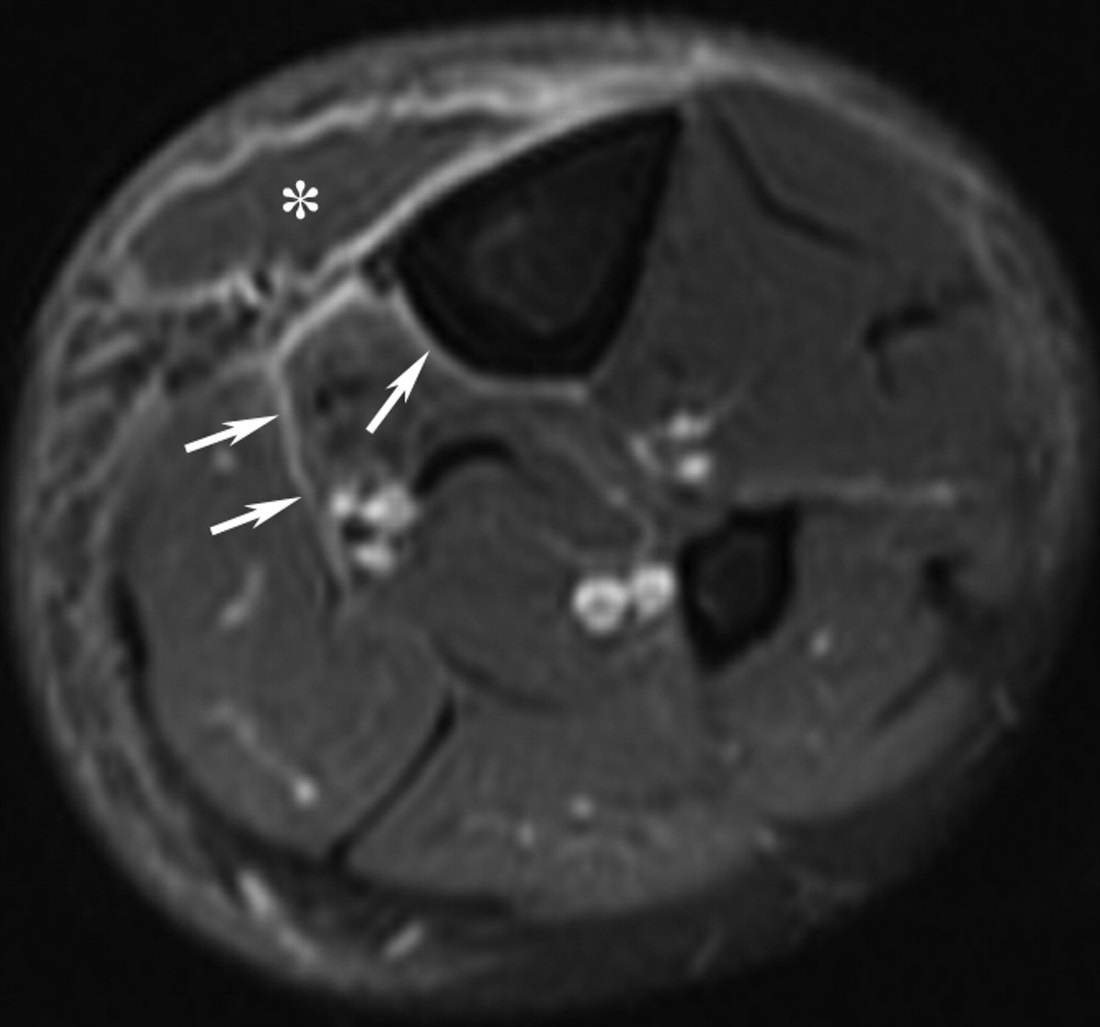 Kim K et al. Radiology 2011;259(3):816-824
NOT Necrotizing Fasciitis
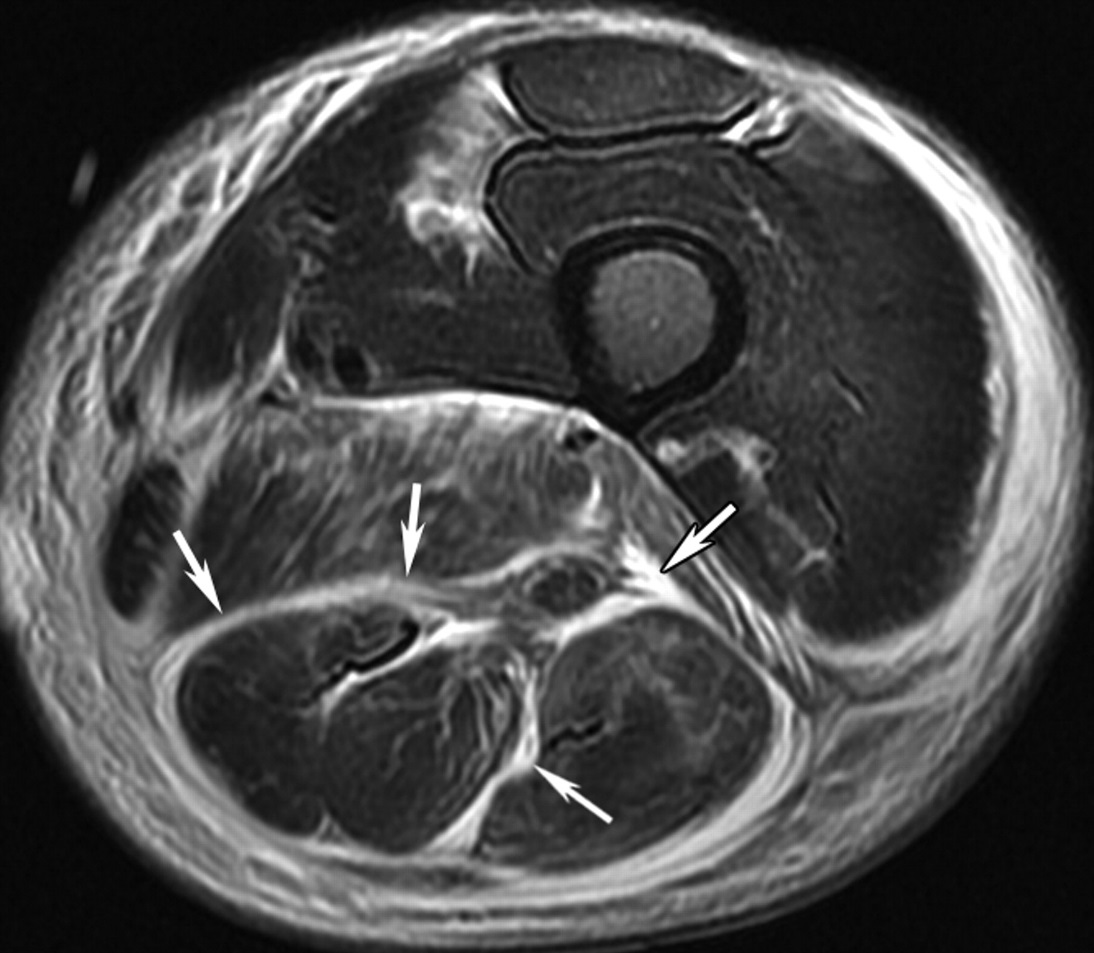 2-3 compartments of leg
Deep fascial involvement circumferentially
> 3mm thick
Non enhancing
Necrotizing Fasciitis!
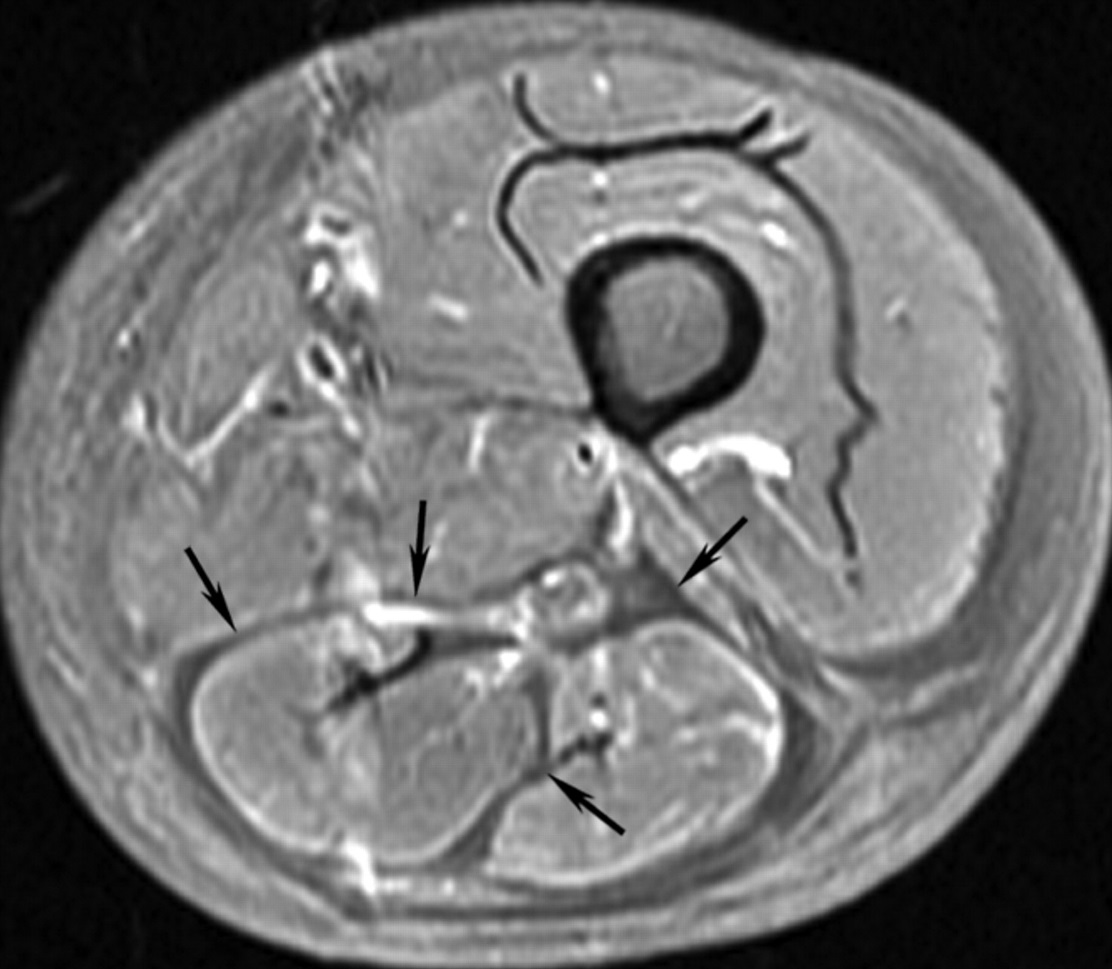 Kim K et al. Radiology 2011;259(3):816-824
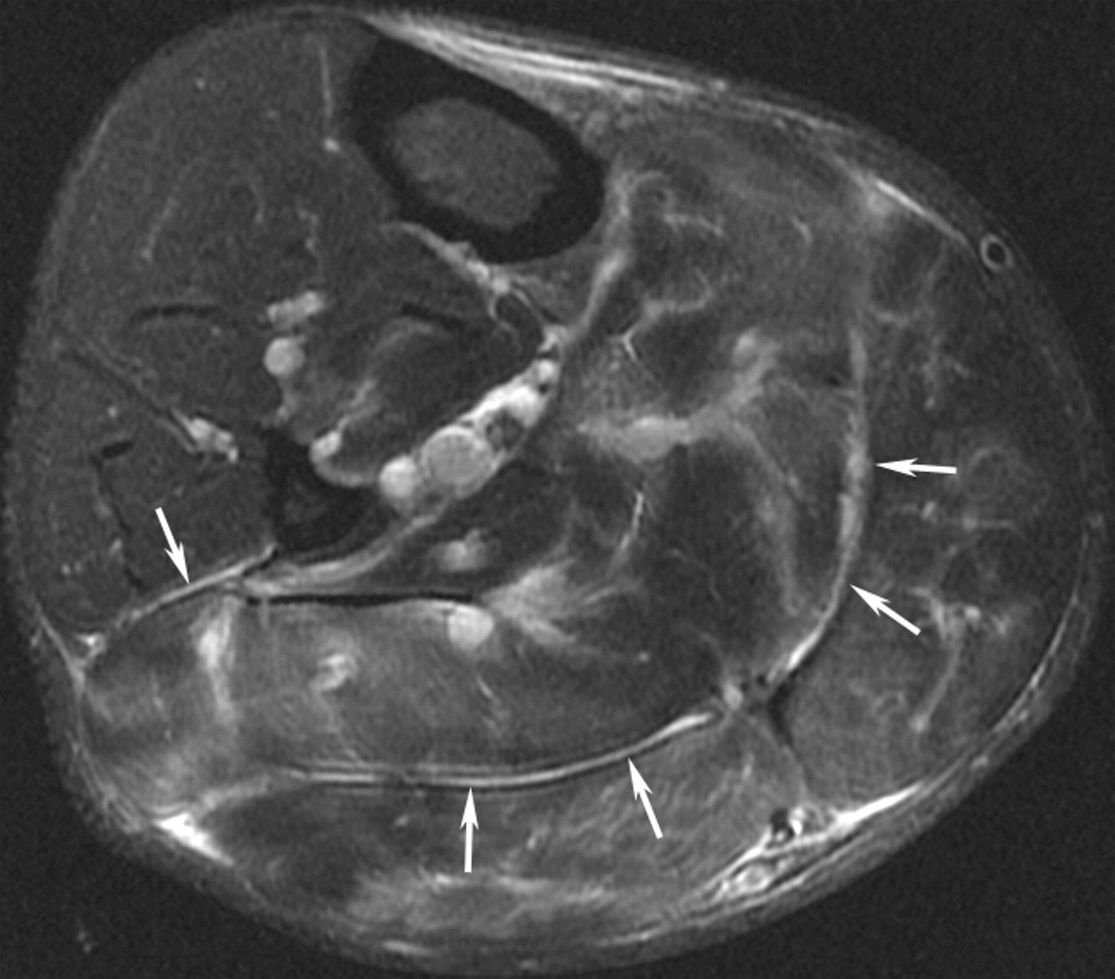 2 compartments of leg
Deep fascial involvement only continuous with superficial area
< 3mm thick
All enhancing
Patchy muscle signal abnl
NOT Necrotizing Fasciitis
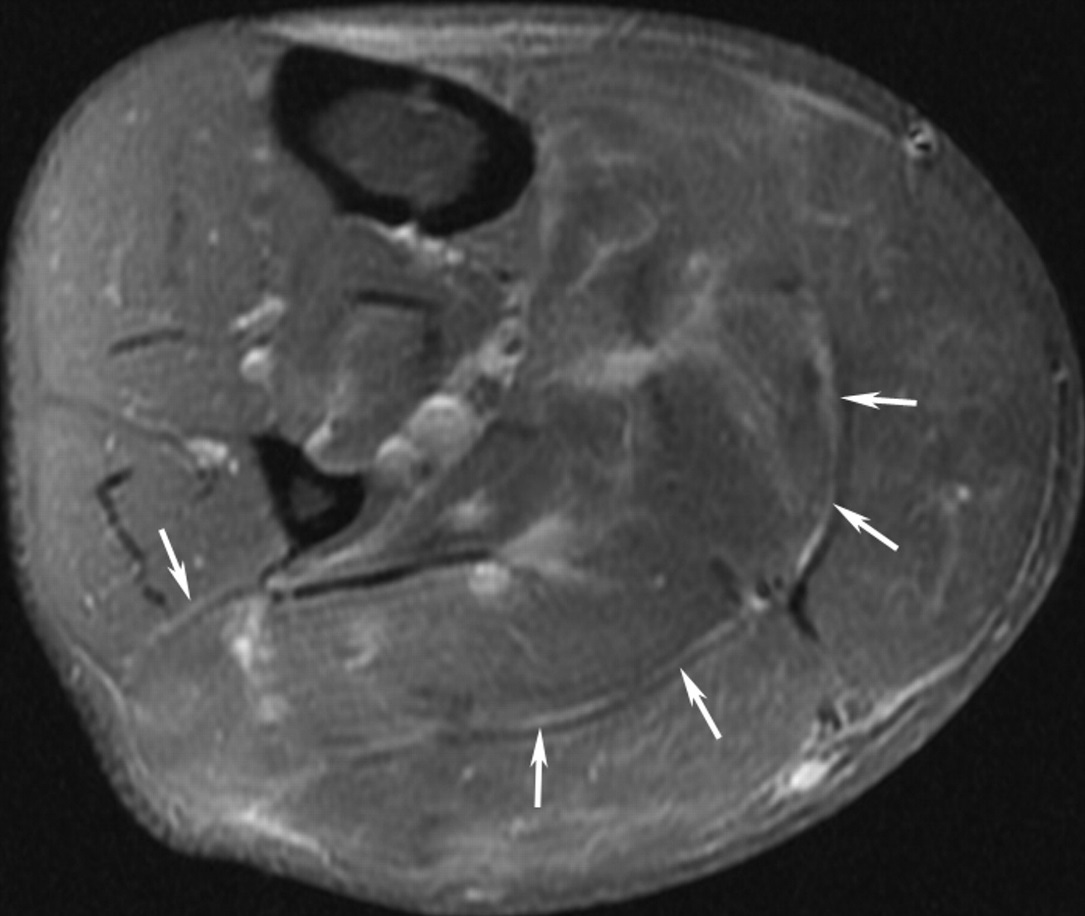 Kim K et al. Radiology 2011;259(3):816-824
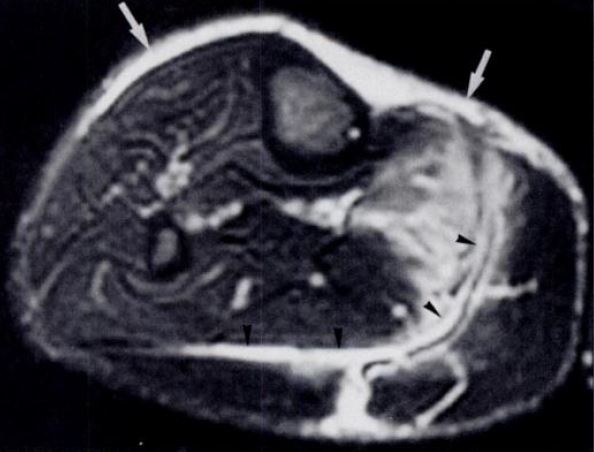 2 compartments of leg
Deep fascial involvement 
> 3mm thick
Non enhancing areas
Necrotizing Fasciitis!
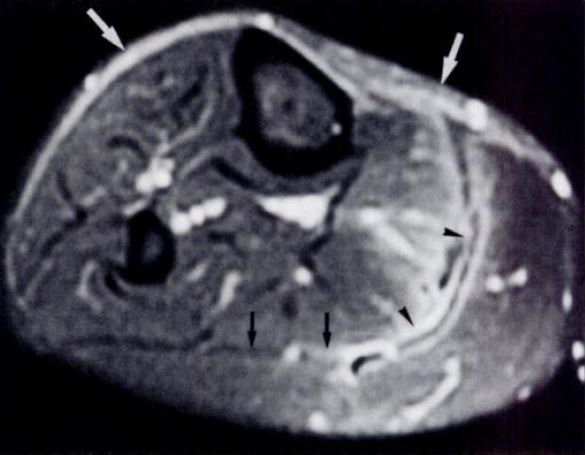 Schmid AJR 1998
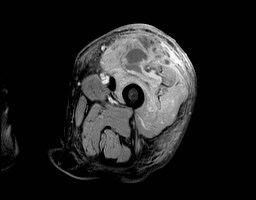 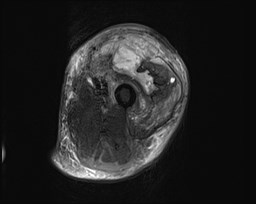 Pyogenic Myositis
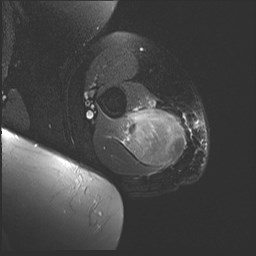 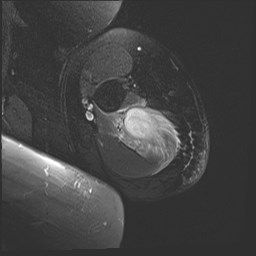 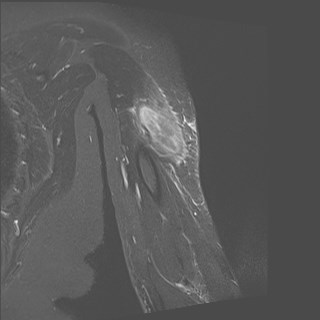 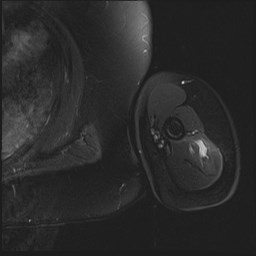 Diabetic Myonecrosis
Joint Infection
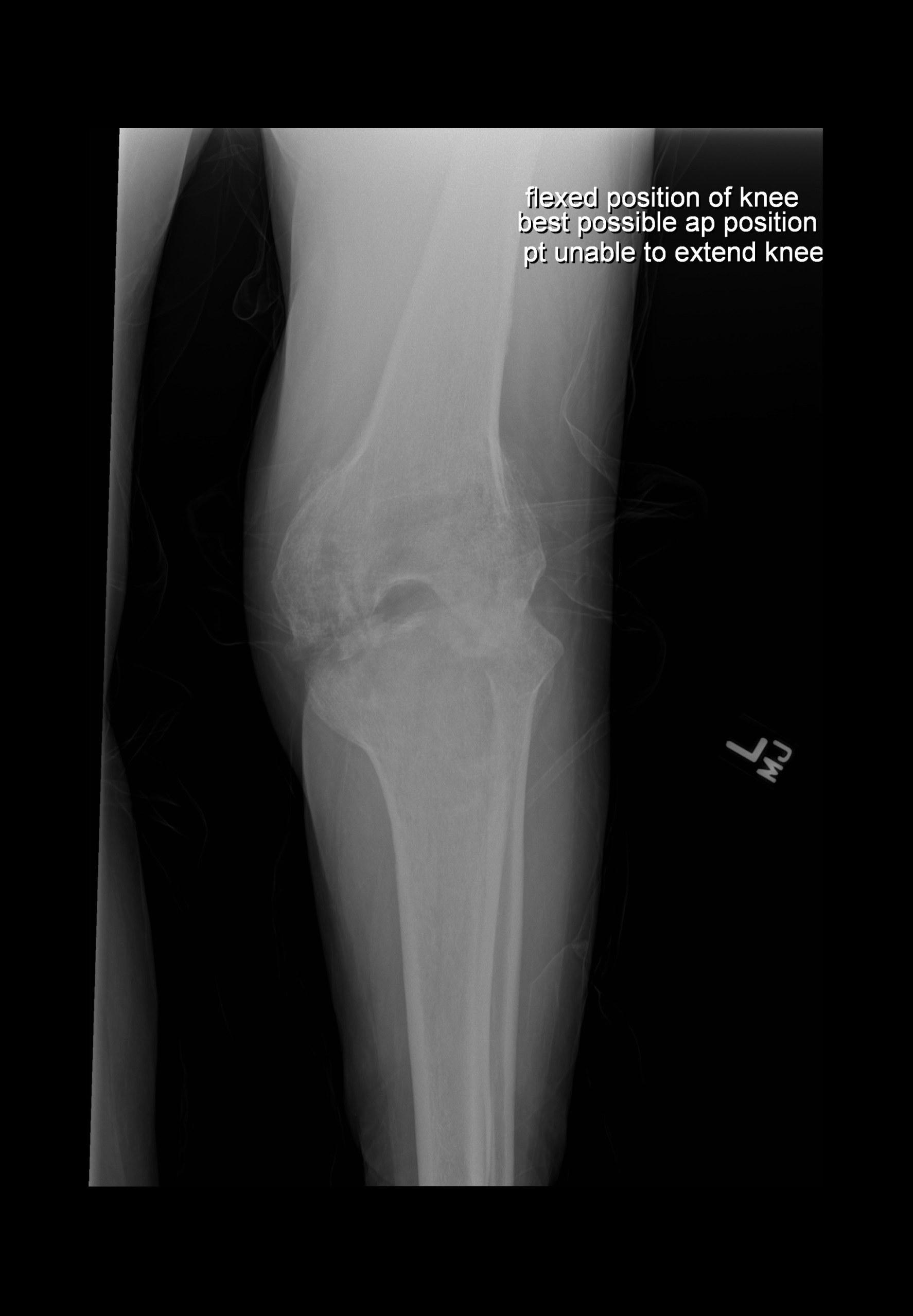 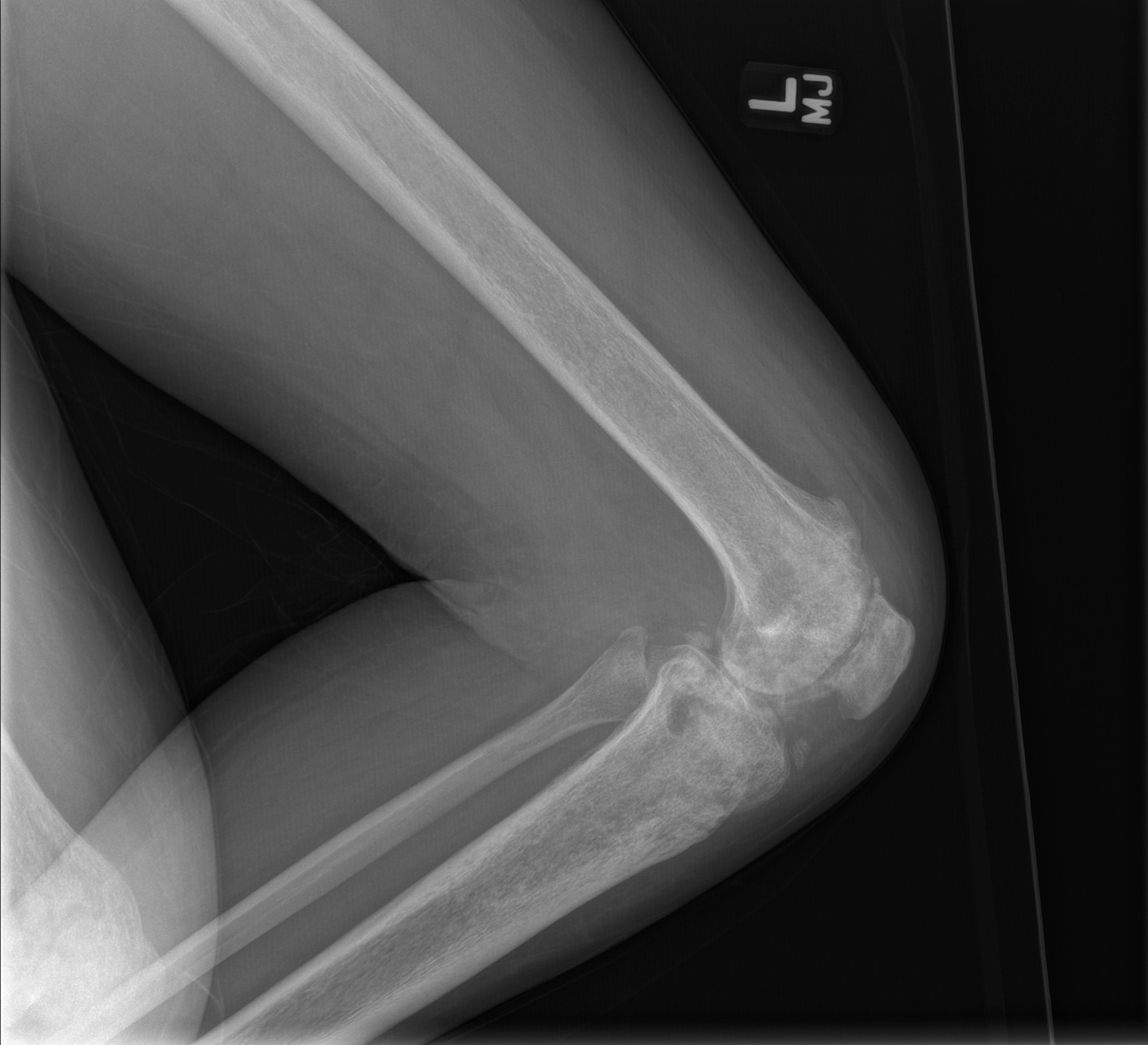 Periarticular osteopenia
JSN
Marginal erosions
-23 yo Lupus, Salmonella
9 months prior
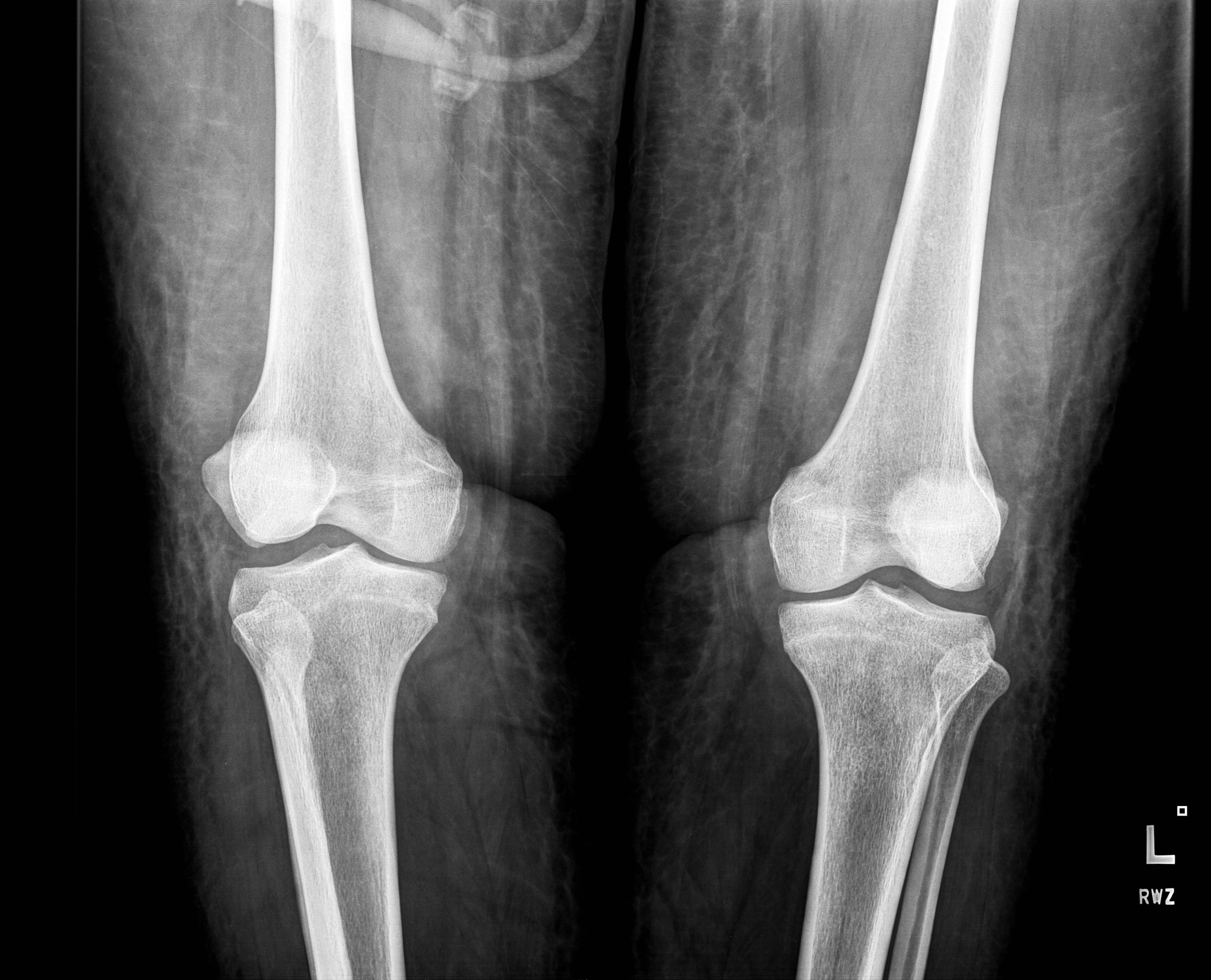 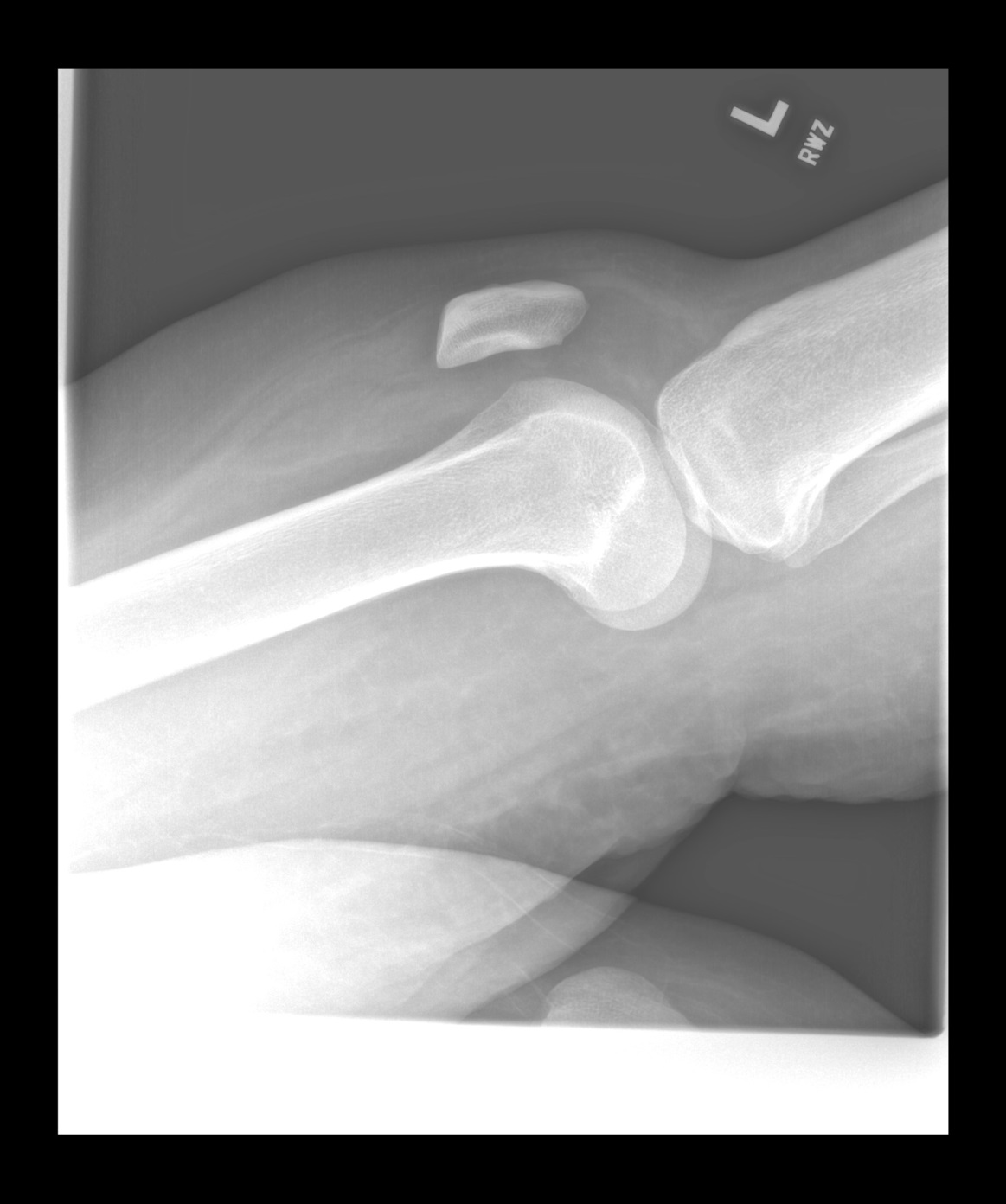 Septic Arthritis
STS
Periarticular osteopenia
JSN
Marginal erosions

Rapid progression with Bacterial arthritis

Aspiration (> 50K/mm^3 and 75% NPs)
Aspiration ~ 90% accuracy, higher SP than SN
Aspiration Technique
18 g or larger
Cell count as important as culture
Prove in joint
Lavage if no return of fluid
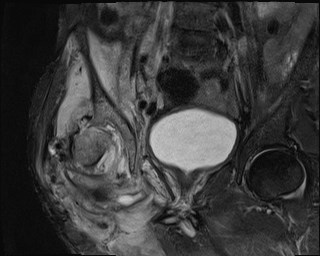 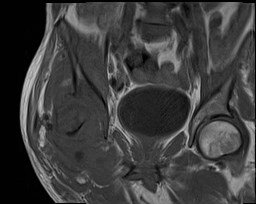 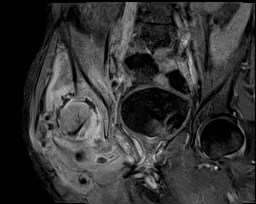 -Complex fluid with marrow changes early
-Low T1 and high T2
-Surrounding inflammatory change
-Contrast helpful though not a must
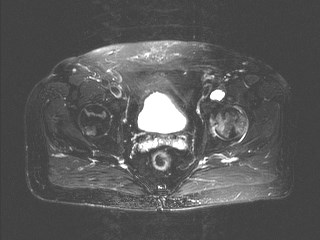 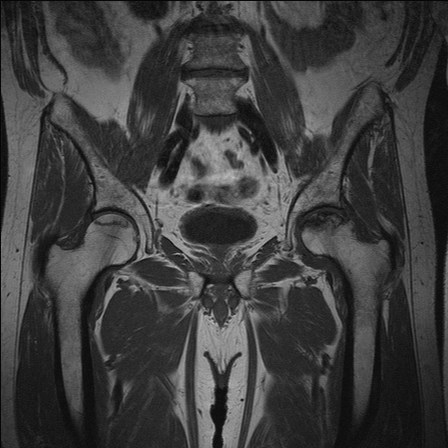 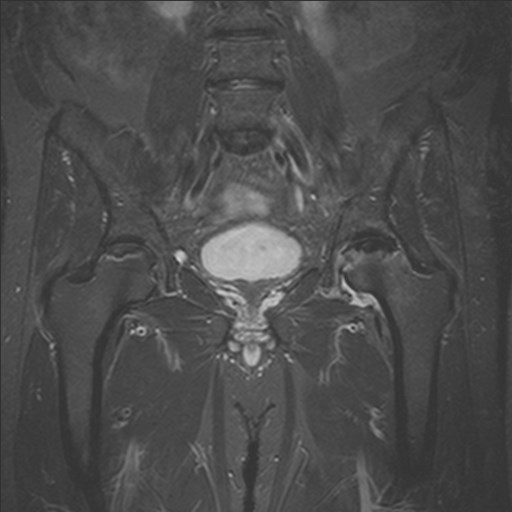 MRI of AVN
-Subchondral location
-Double line sign
-Anterior-superior
[Speaker Notes: With that same protocol, we can evaluate for AVN, a common clinical concern in our patient population at MUSC]
Transient Osteoporosis of Hip
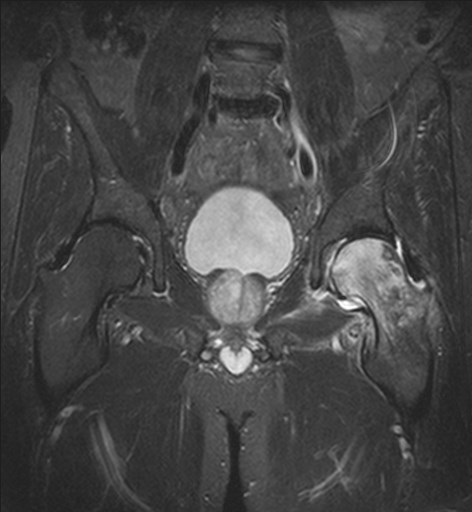 - Absent double line sign
- One side of joint
DJD
-No pericapsular inflammation
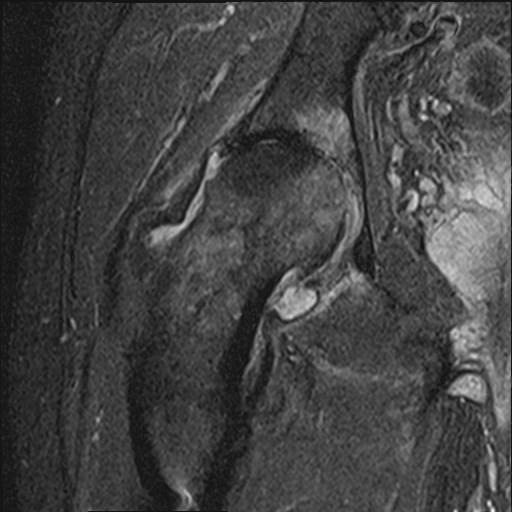 [Speaker Notes: Routine Osteoarhrtitis causes marrow edema signal spanning the joint]
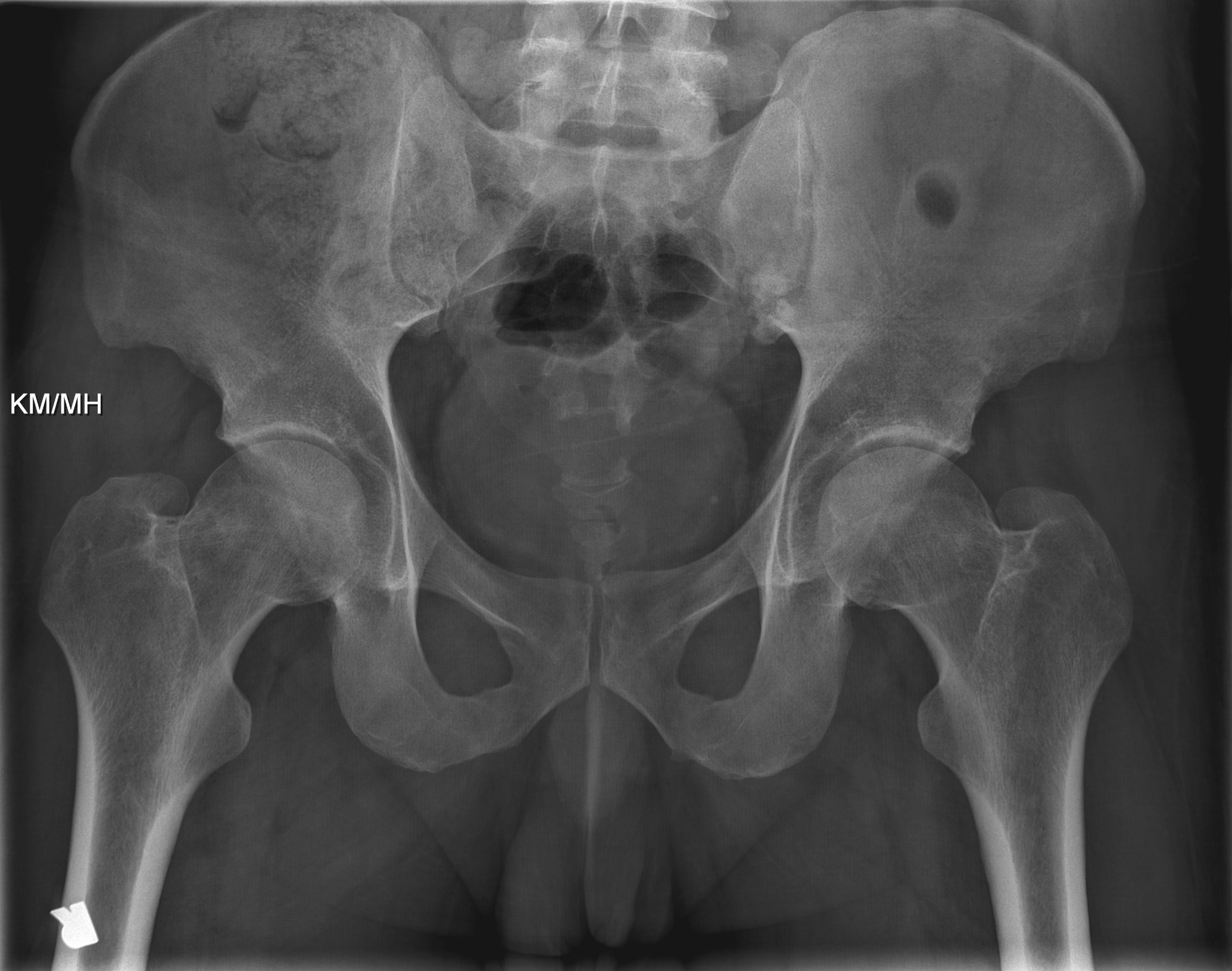 -34 yo IVDU with fevers
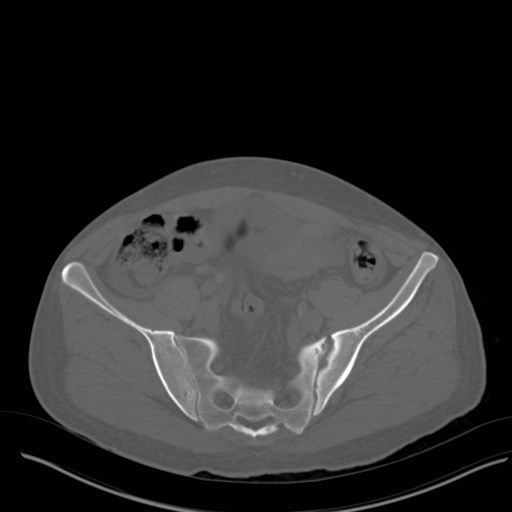 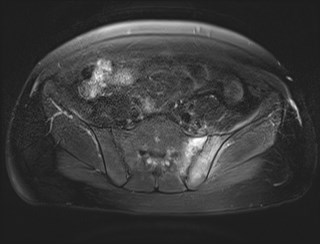 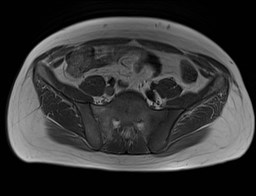 MRSA
“S” Joints
Sternoclavicular
Shoulder (AC)
SI
Symphysis pubis
Hardware Infection
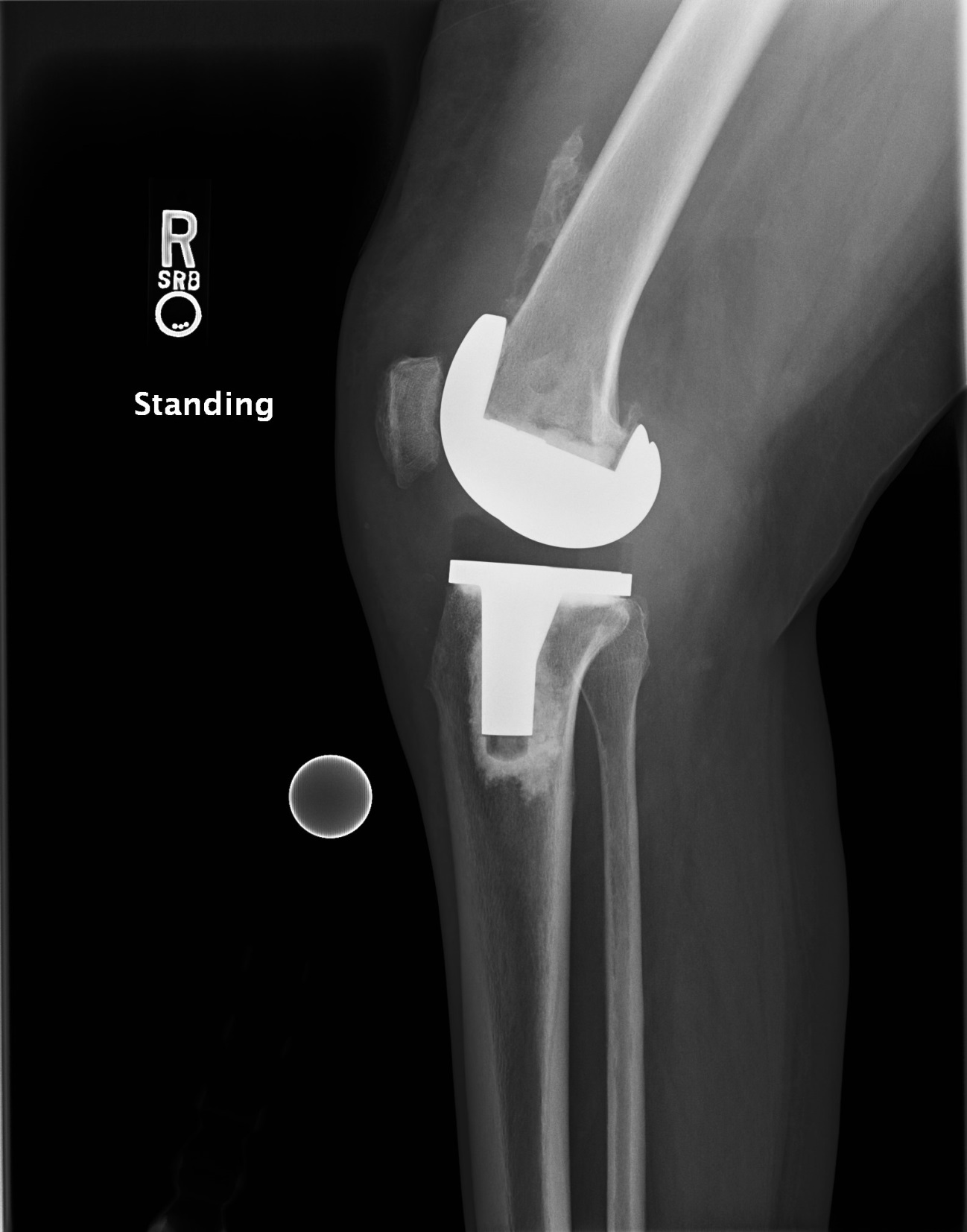 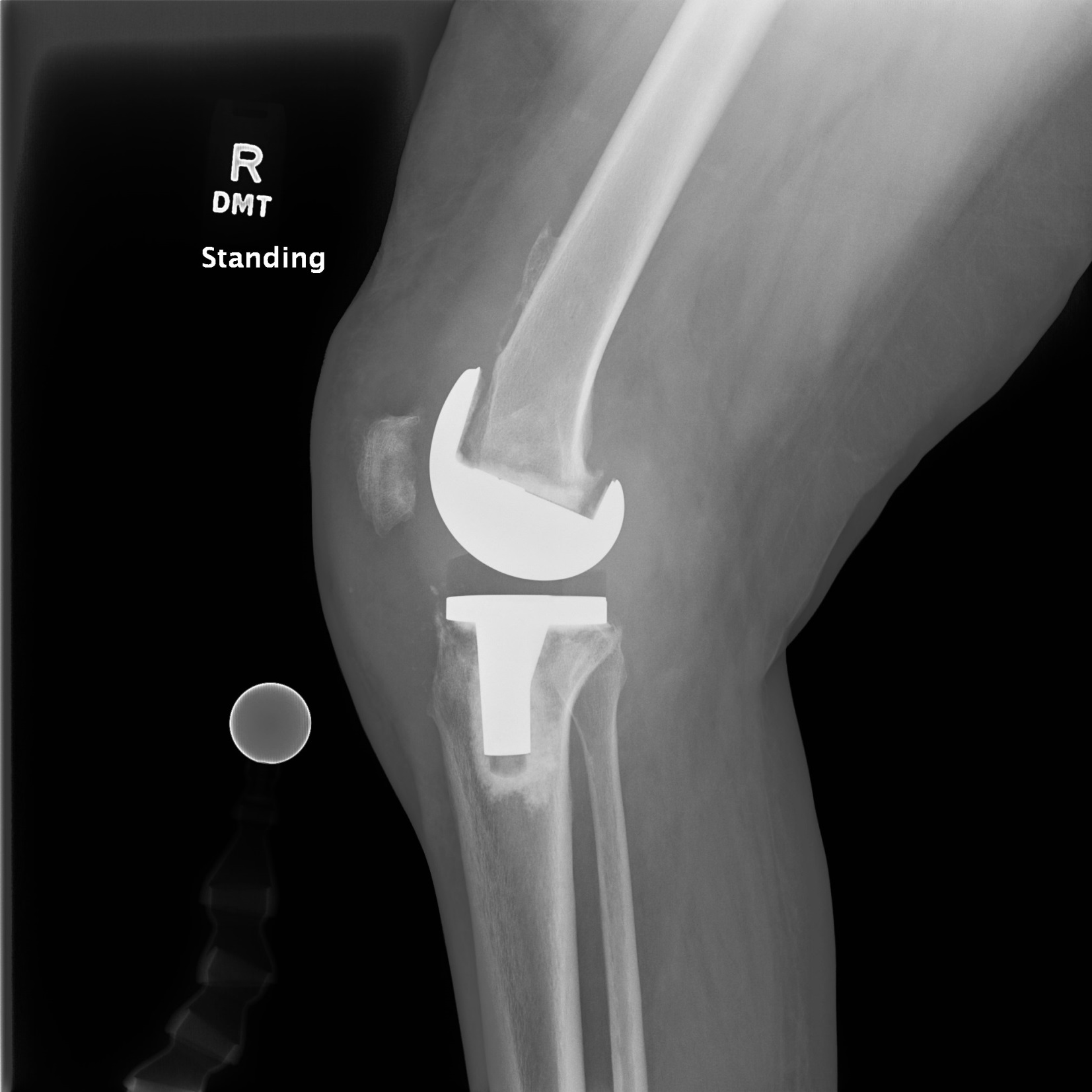 5 months
prior
If infection is possibility, next step is aspiration
Infection with > 50K WBC/mL or > 60% neutrophils
Aspiration only ~70% SN But 95% SP
Dual isotope Leukocyte marrow imaging (LMI) 95% SN and SP
Rather than 3 phase
Normal symmetry of uptake
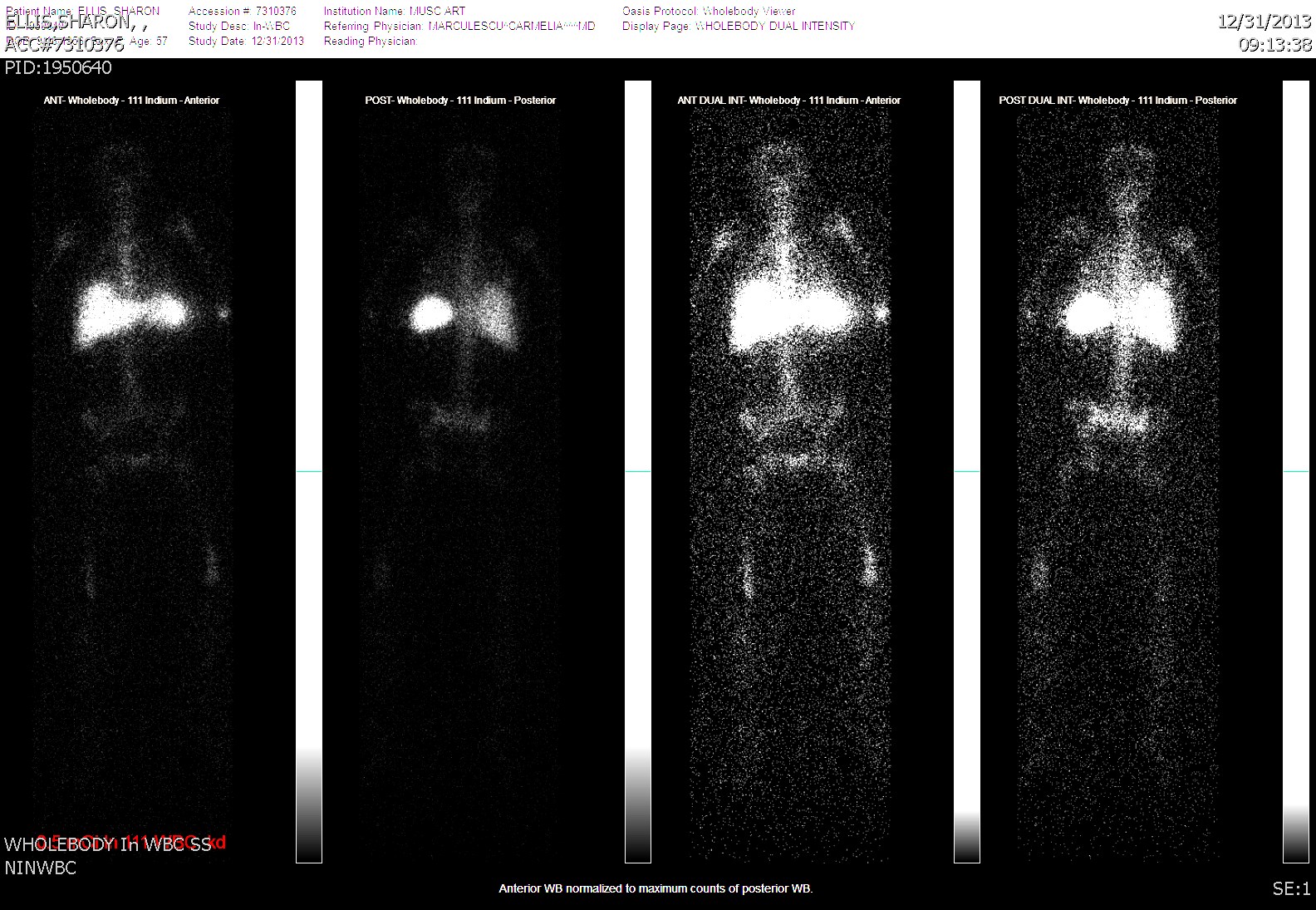 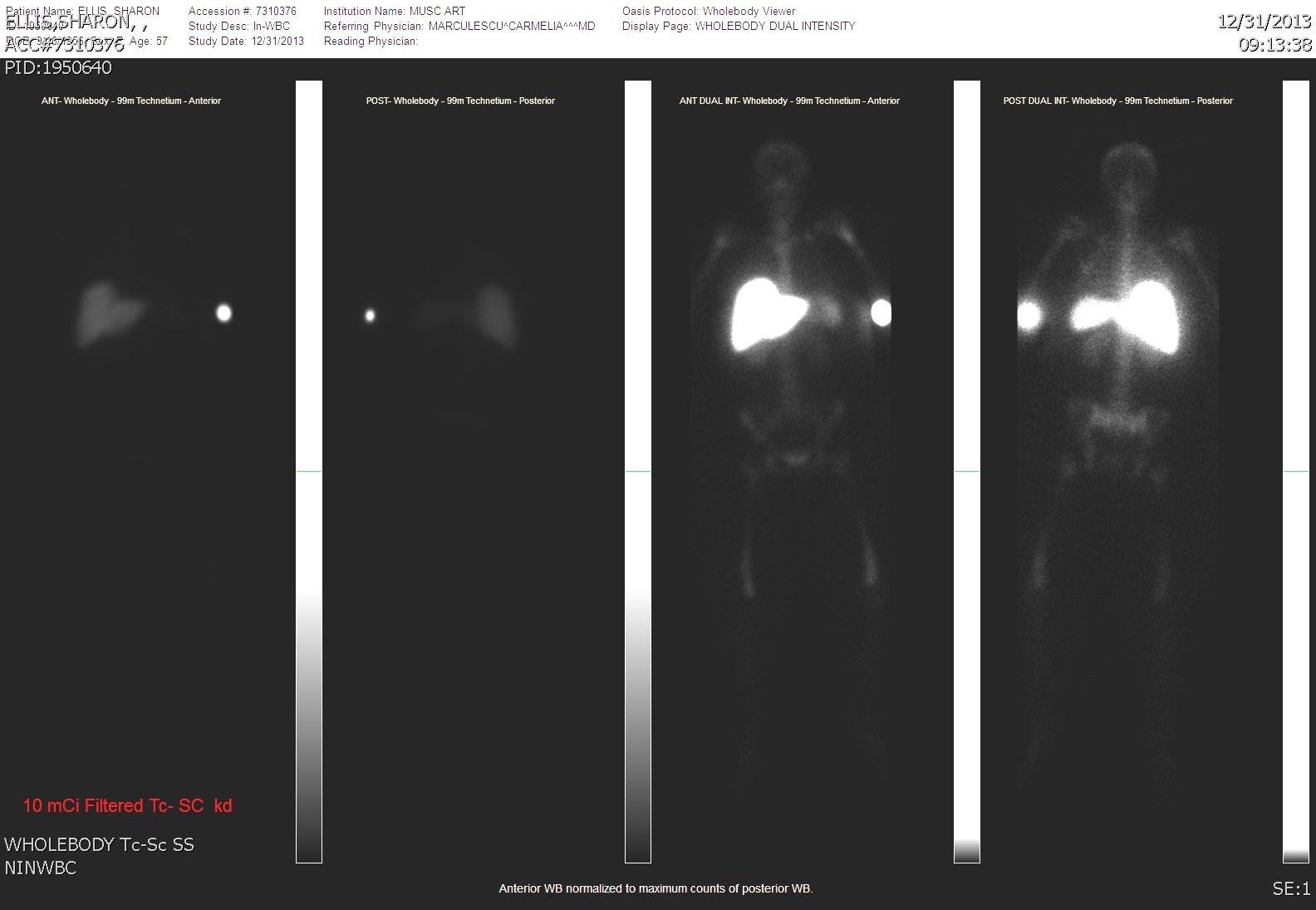 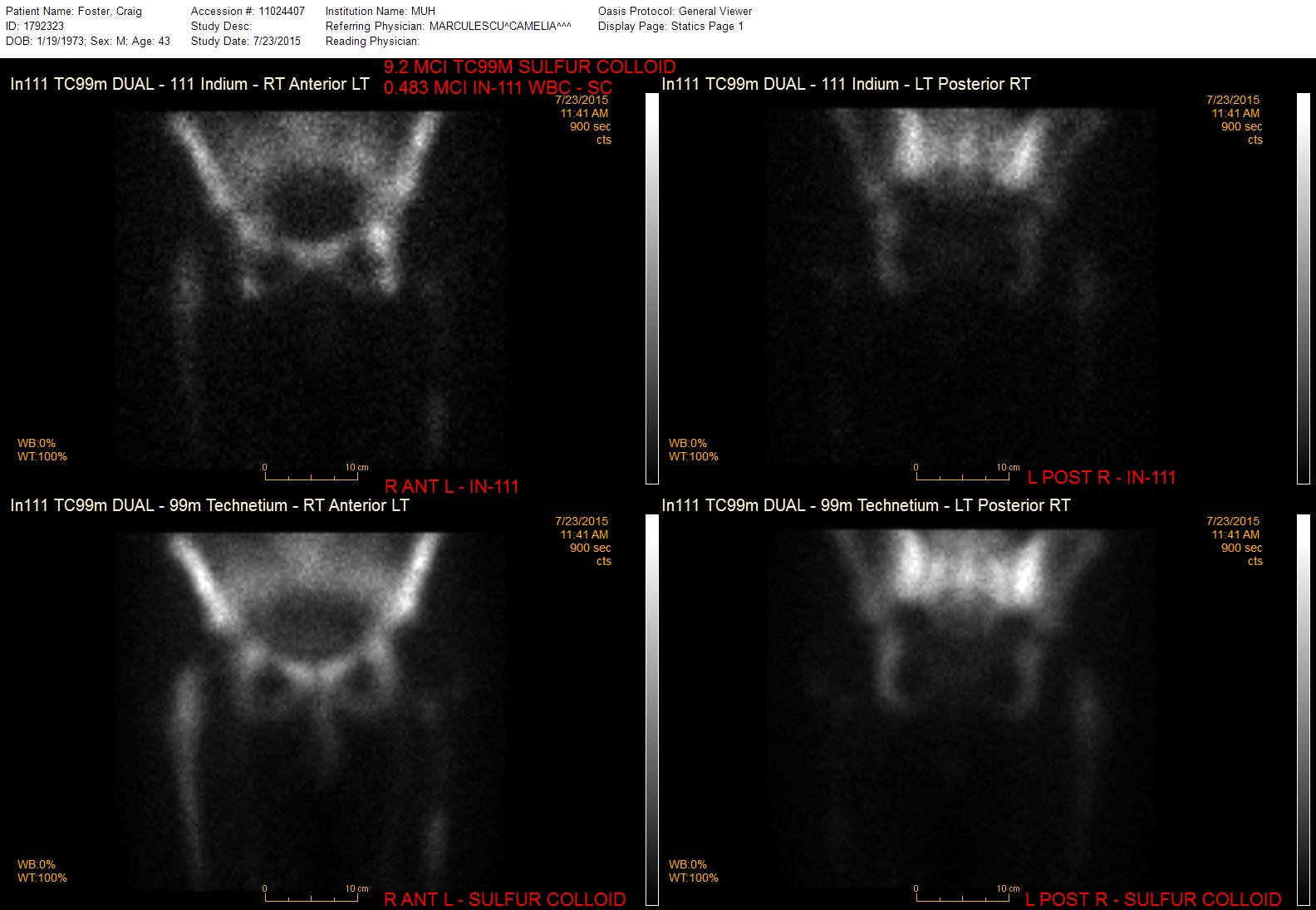 Not Infected
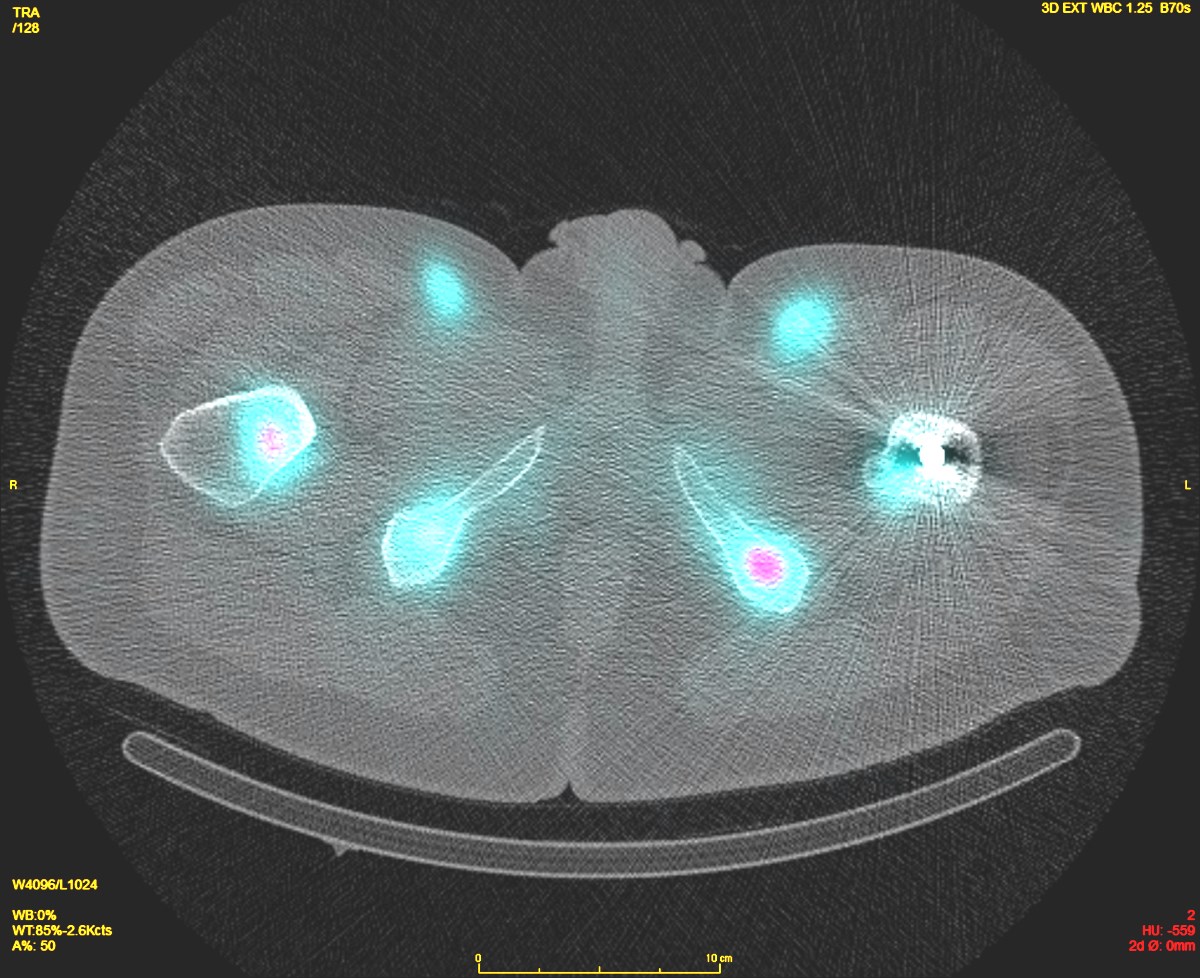 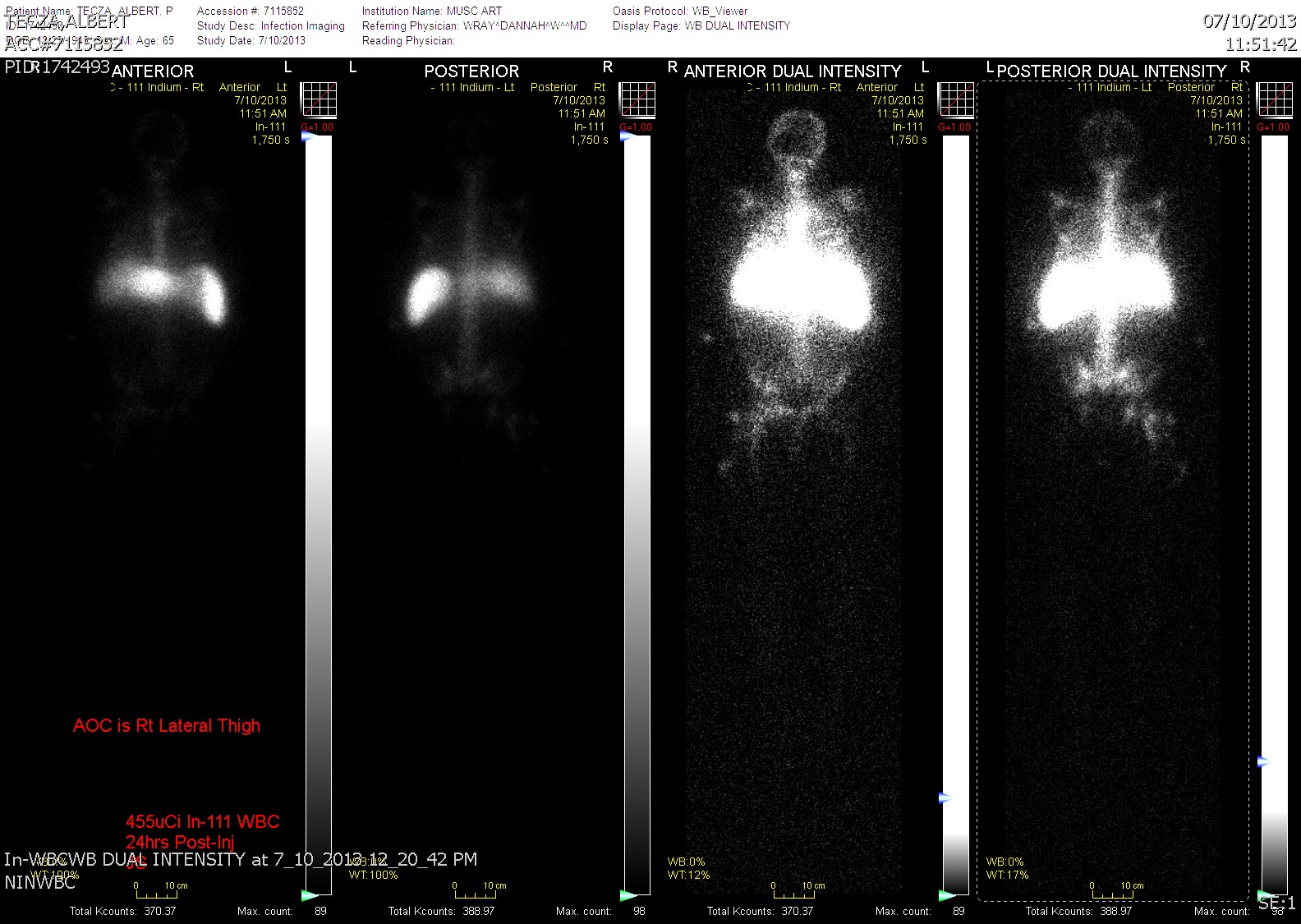 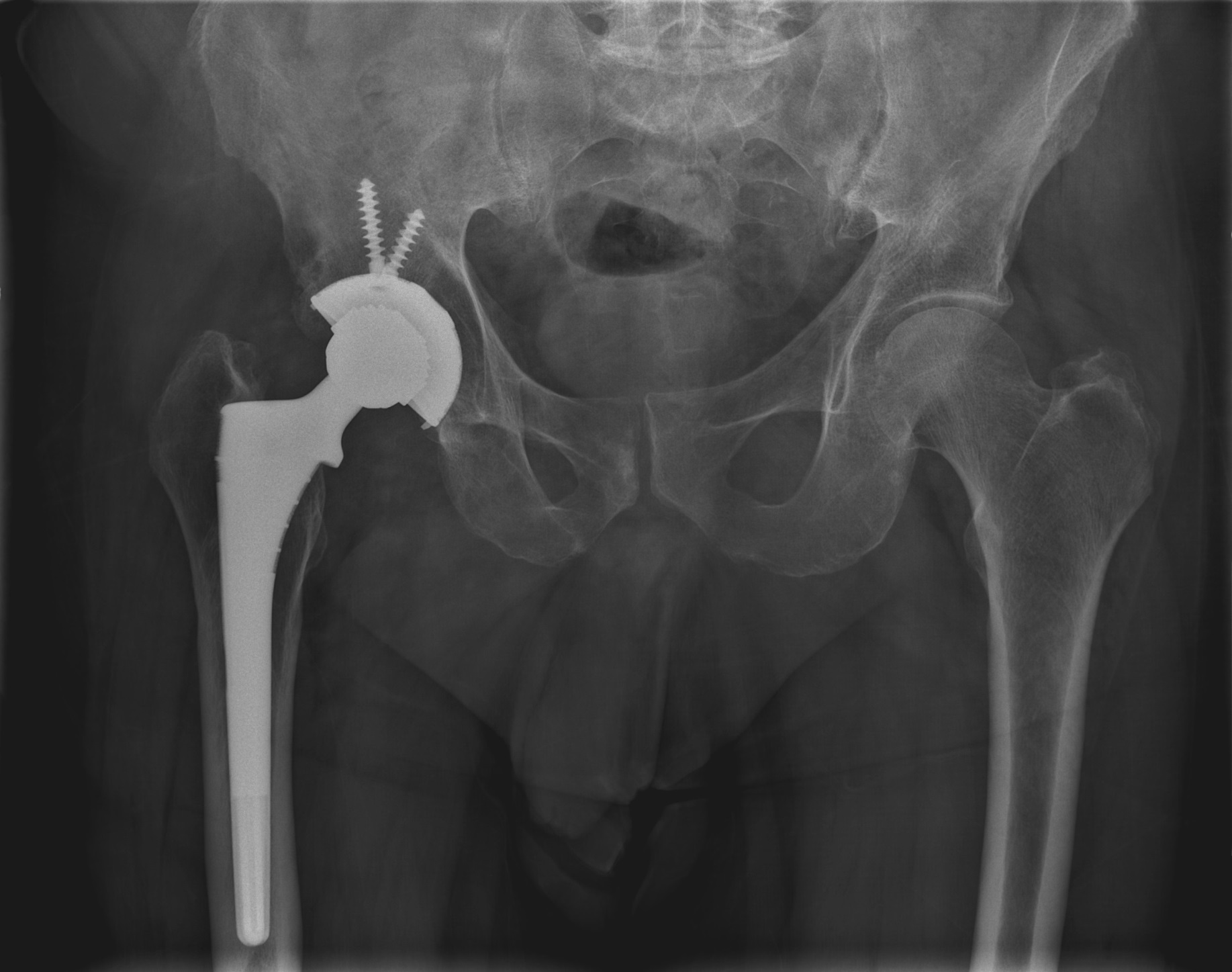 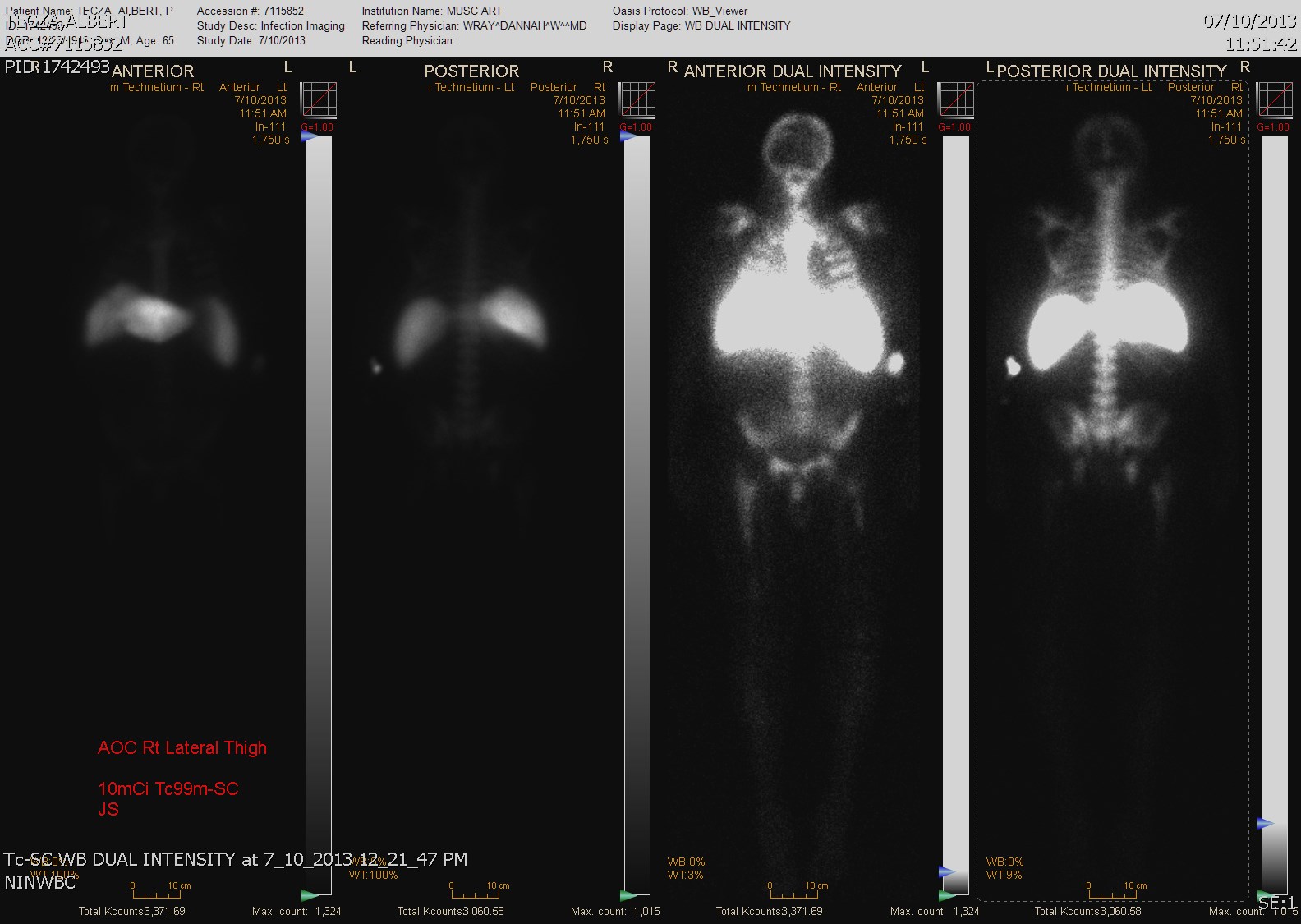 Infected
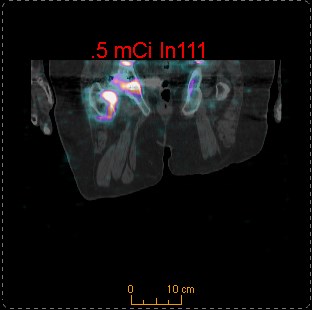 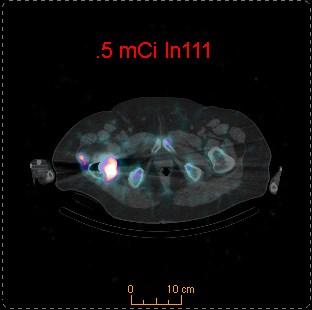 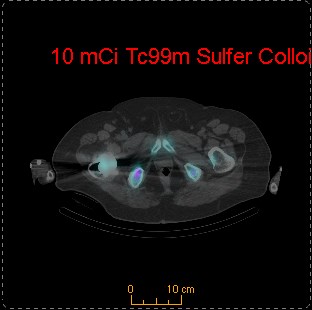 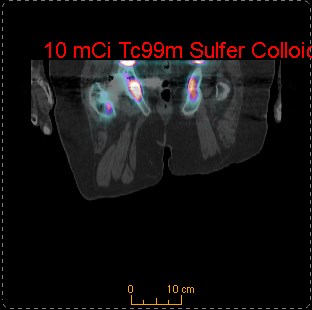 Outline
On x-ray and MRI changes of osteomyelitis are of permeative bone and soft tissue involvement including subperiosteal collections
In children and adolescents, osteomyelitis is more commonly blood-born and involves the long bone metaphyses
In adults, MSK infection is more commonly secondary to soft tissue ulcer or blood-born joint infection
Acute osteomyelitis progresses more rapidly than other MSK processes and may be seen with sequential radiographs 
MRI is preferred to NM for potential diabetic foot infection, while NM is preferred when hardware is present
The sensitivity of MRI for necrotizing fasciitis is relatively low, while the presence of an alternative diagnosis including abscess or myositis is reassuring
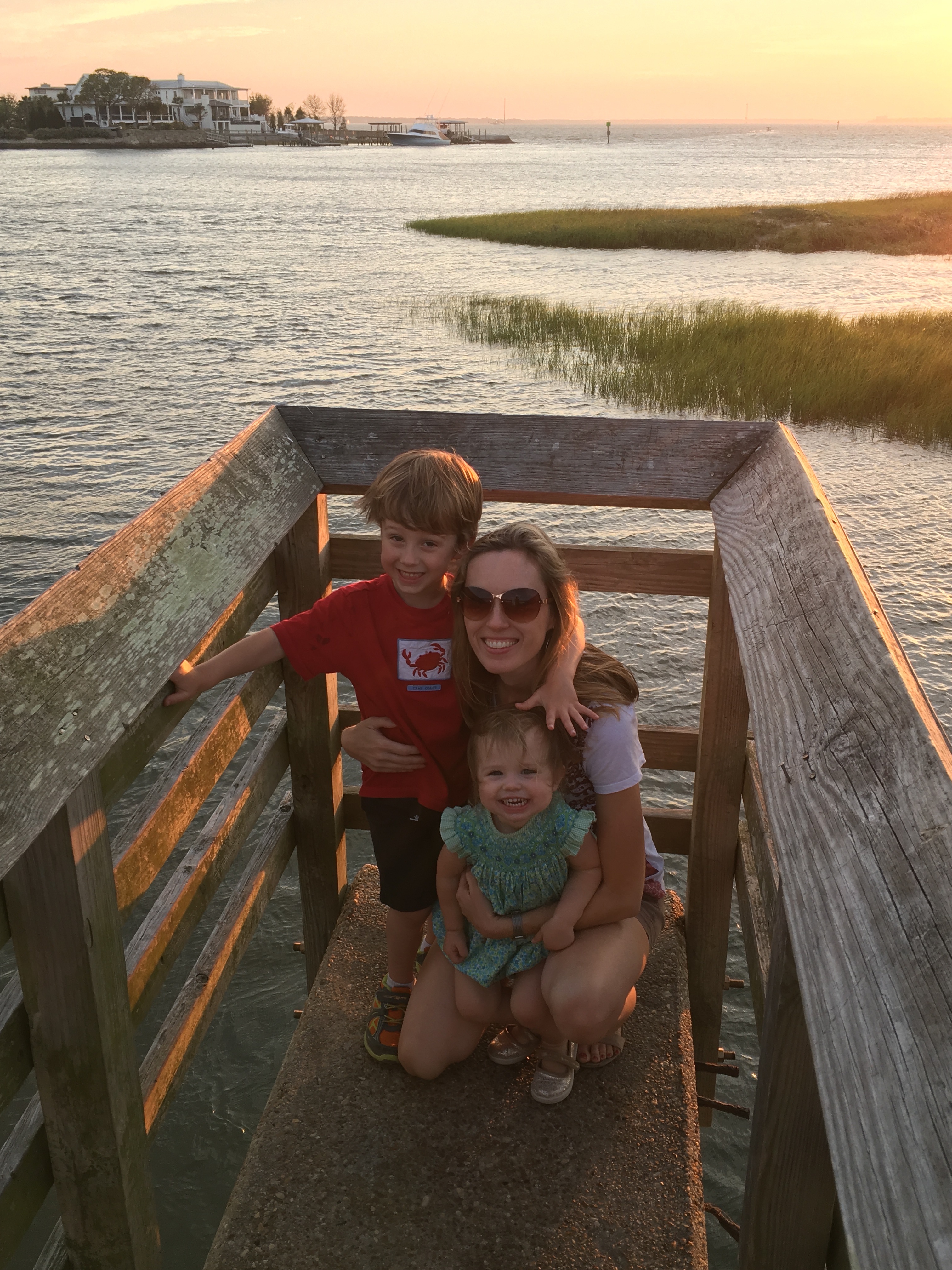